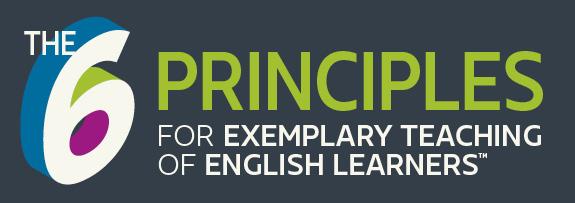 The 6 Principles for 
Exemplary Teaching of English Learners
Day 2
TESOL International Association

English Language Teaching 
Leadership Development Program – Uzbekistan

September 2021
www.the6principles.org
© 2021 TESOL International Association. All rights reserved.
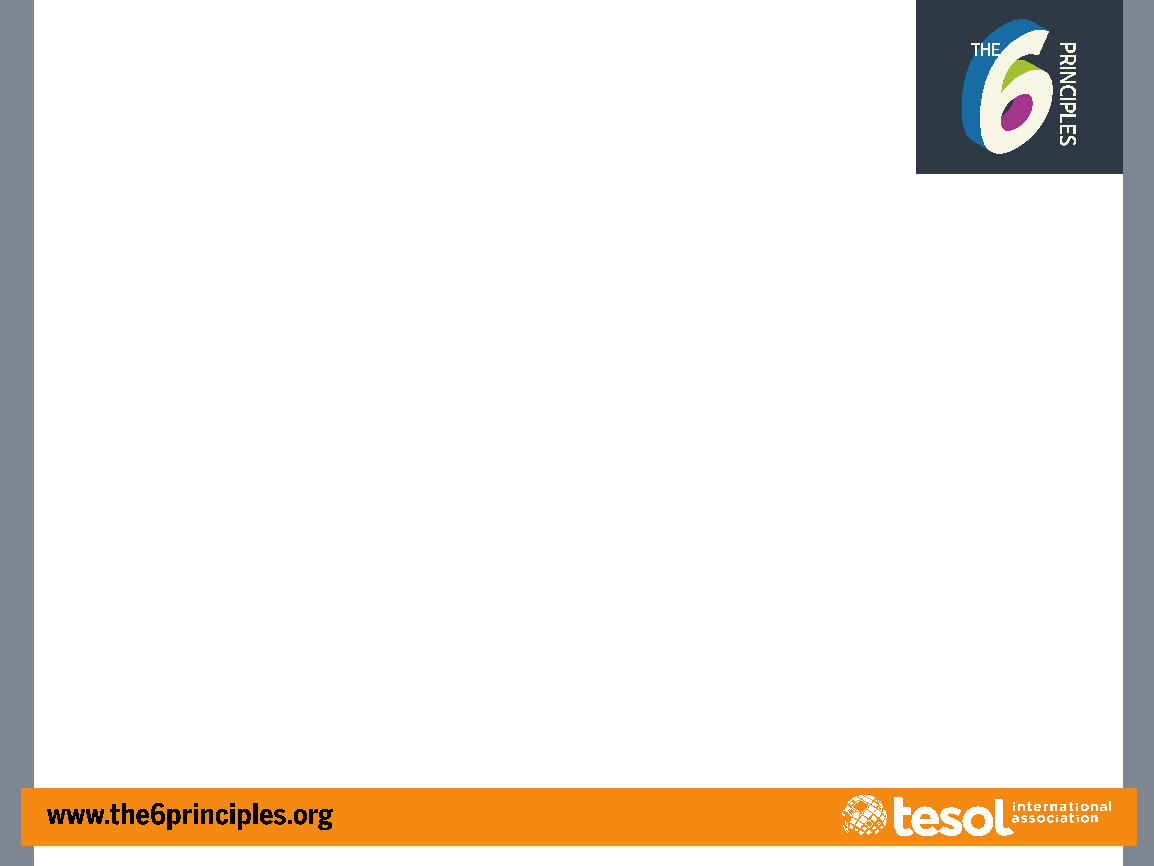 Introductions
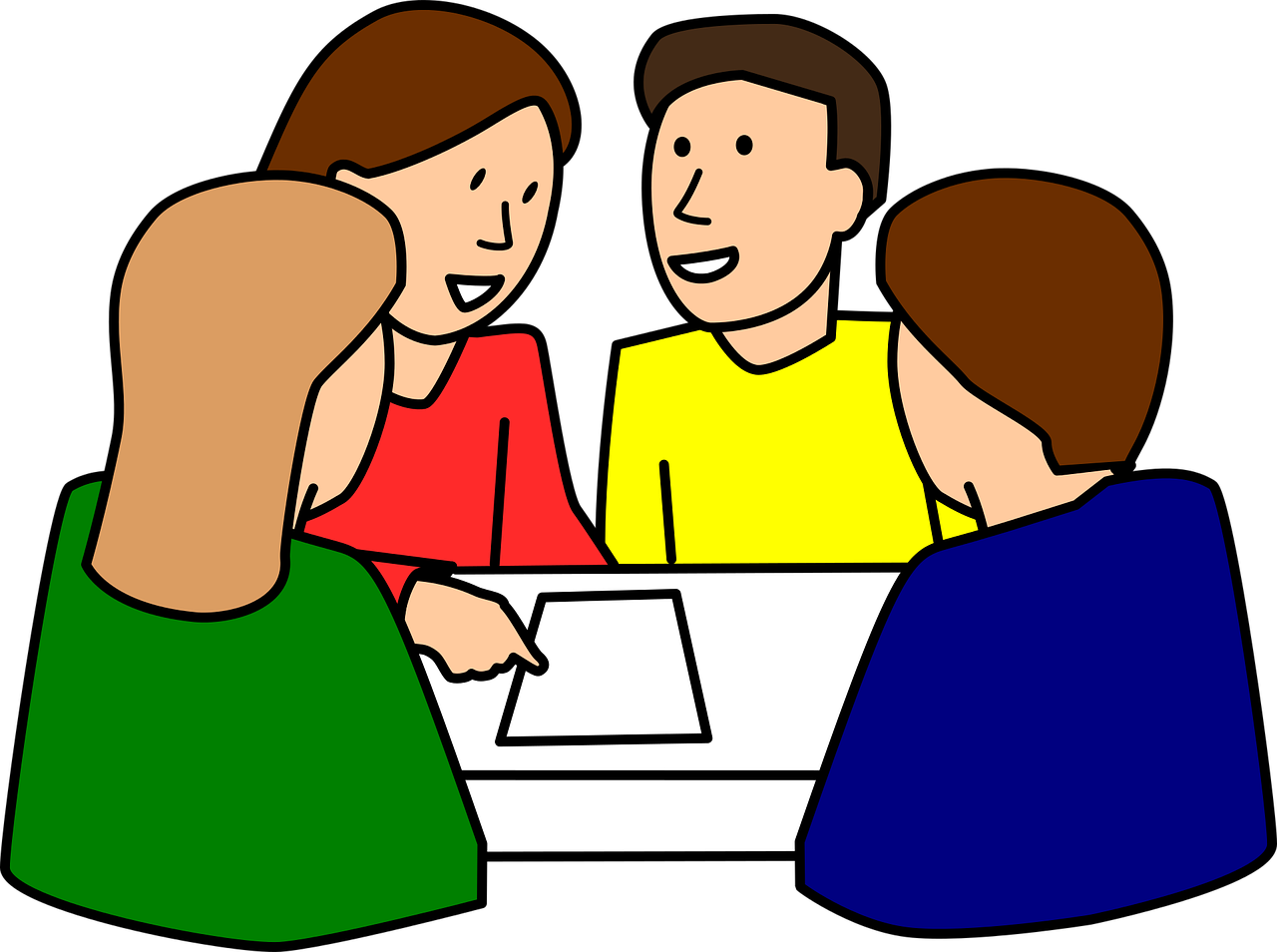 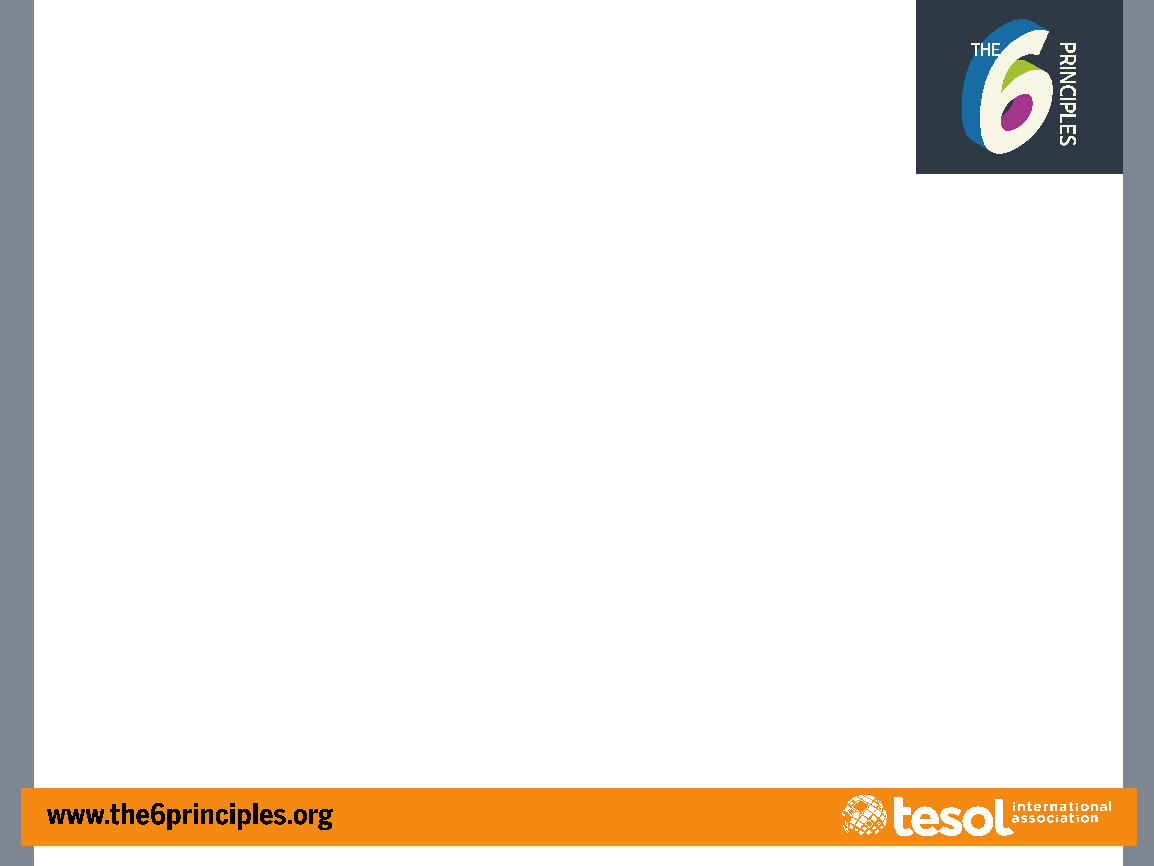 Today’s Objectives
Participants will be able to
identify The 6 Principles for Exemplary Teaching of English Learners;
explore Principles 4, 5, and 6 in more detail; 
develop and present a micro-teaching lesson on travel; and
plan a mini 6Ps training.
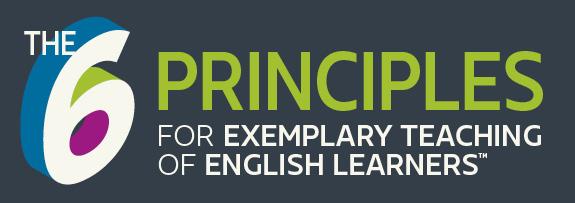 ACTIVITY
Penny for Your Thoughts
www.the6principles.org
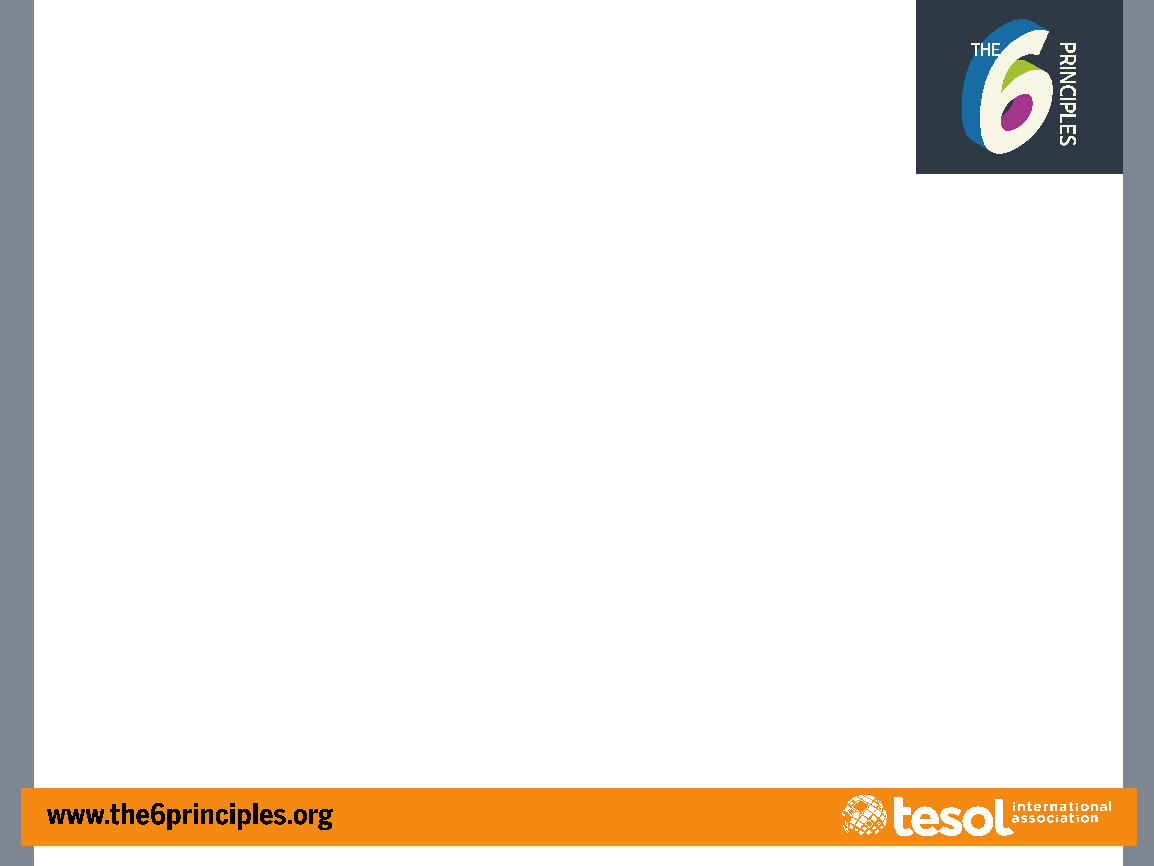 DIRECTIONS – Penny for Your Thoughts
Pick up a penny on your table.
Look at the year it was made.
Think of an important event in your life from that year that you feel comfortable sharing with others (if it is a year before you were born, you can exchange your penny with another person).
Share the event with your table-group.
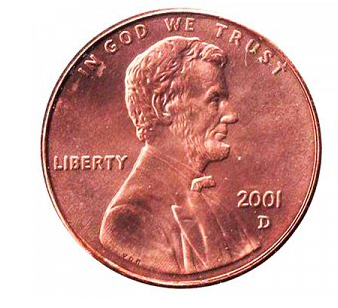 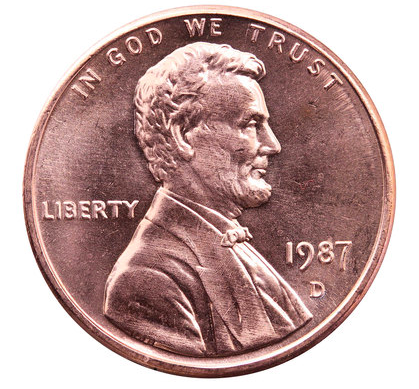 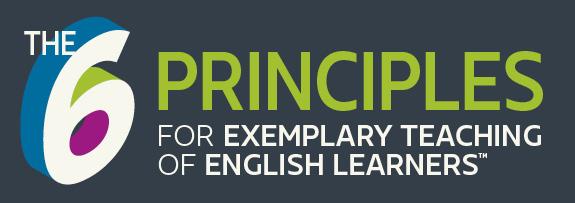 ACTIVITY
Turn and Talk / Activity Tracker:
Penny for Your Thoughts
www.the6principles.org
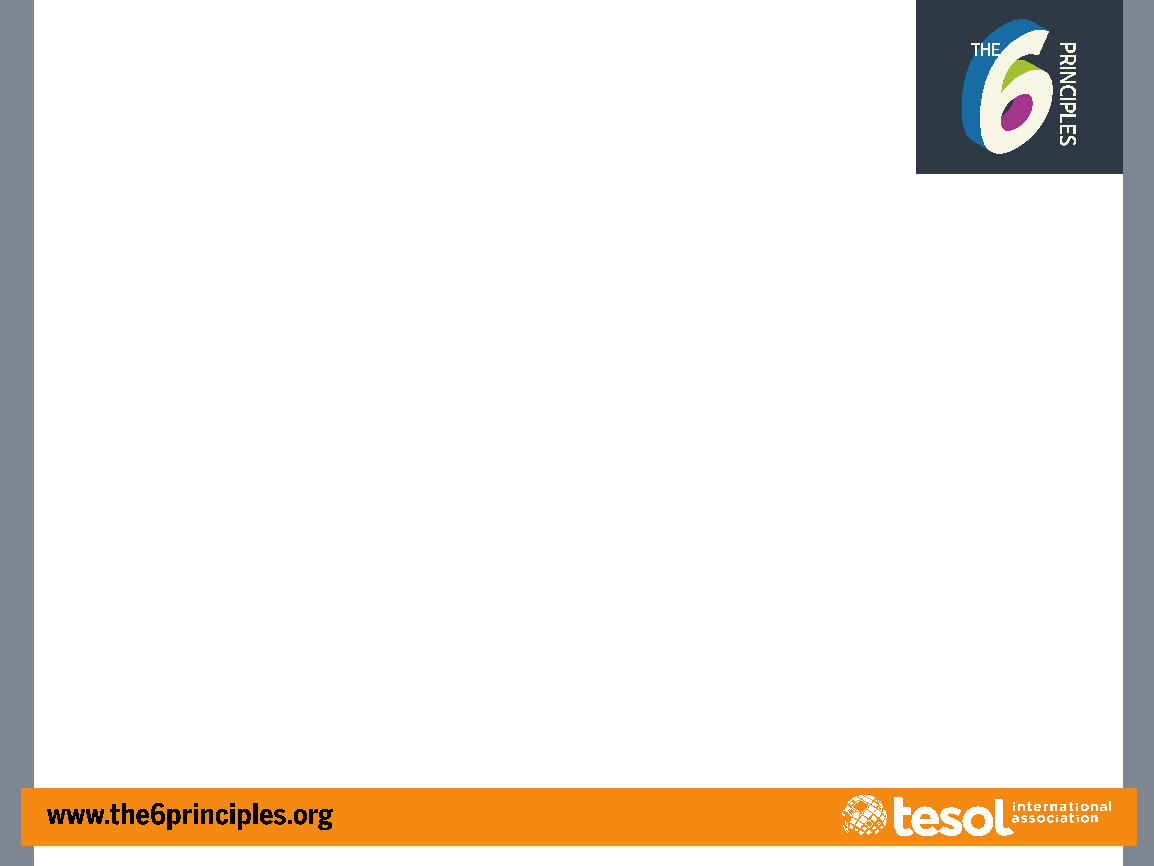 ACTIVITY: Turn and Talk / Activity Tracker – Penny for Your Thoughts
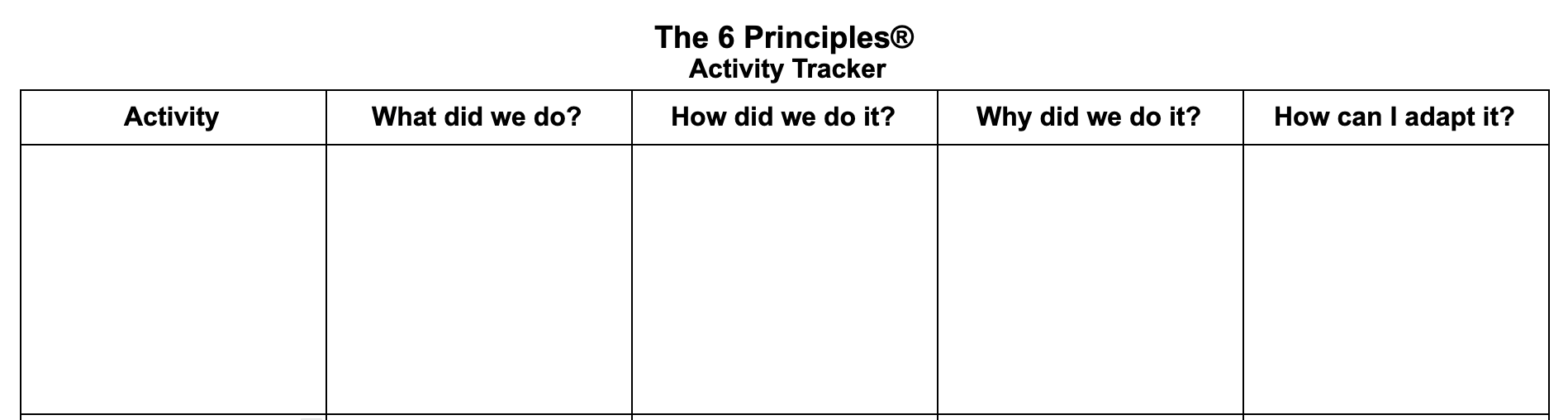 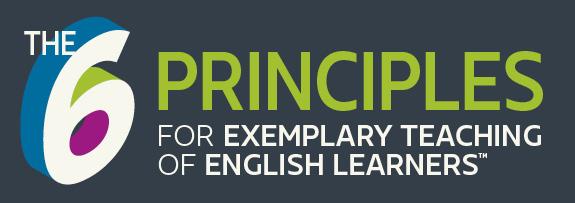 Review of Principles 1, 2, and 3 of 
The 6 Principles for Exemplary Teaching of English Learners
(The 6 Ps)
www.the6principles.org
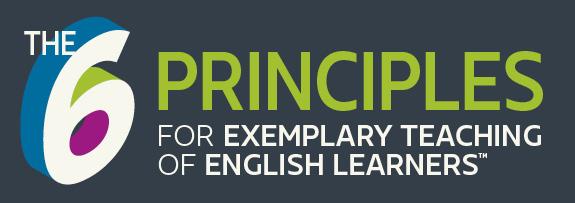 www.the6principles.org
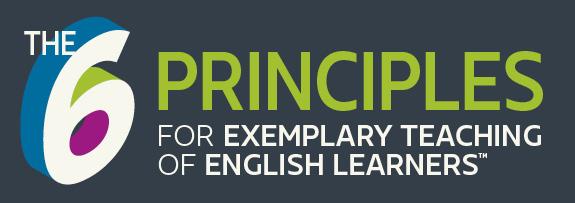 PRINCIPLE 4
Adapt Lesson Delivery as Needed
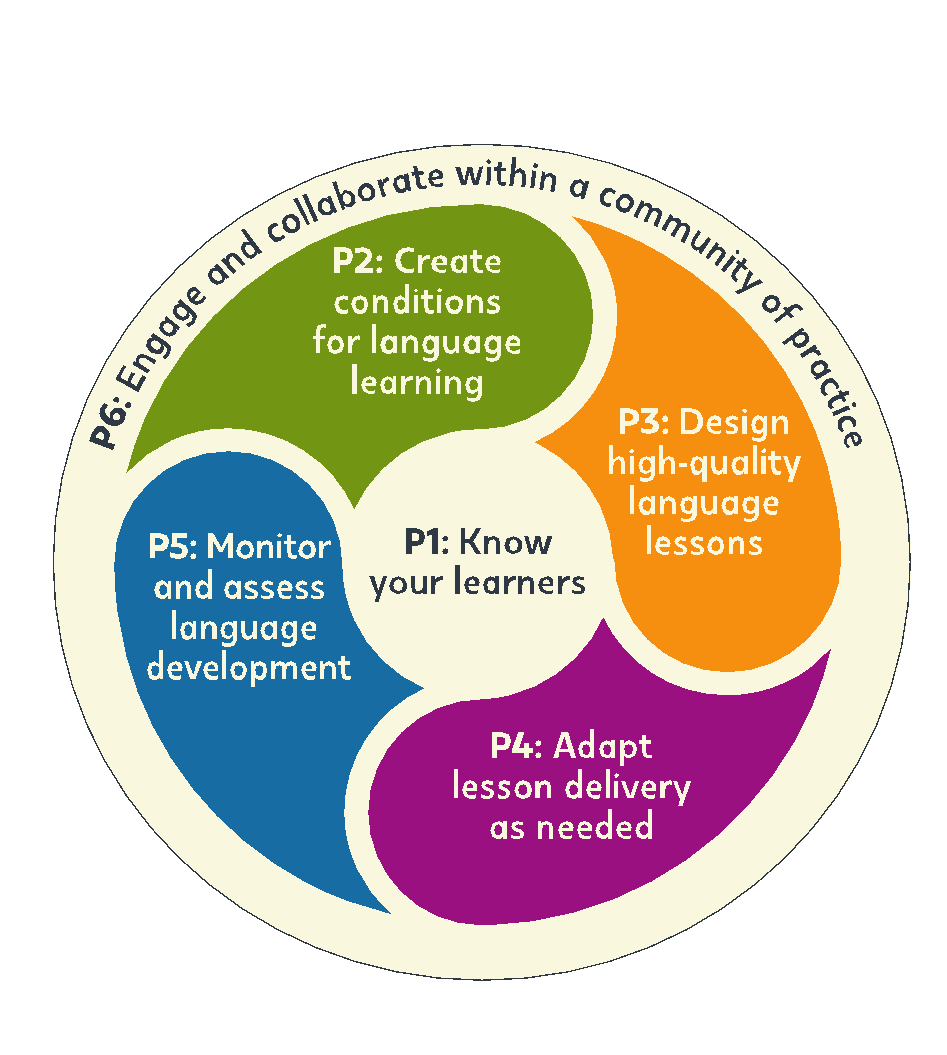 www.the6principles.org
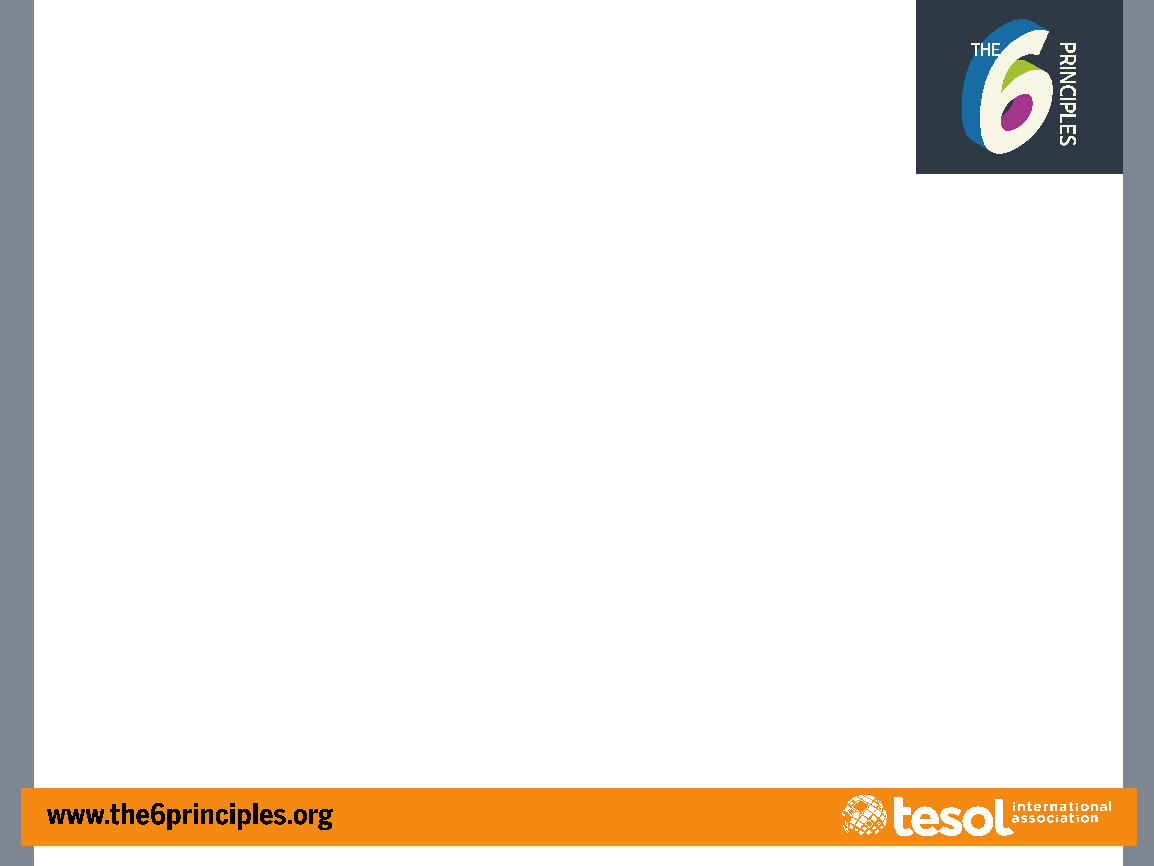 PRINCIPLE 4: Adapt Lesson Delivery as Needed
BEST PRACTICE 1 
Teachers check student understanding often.
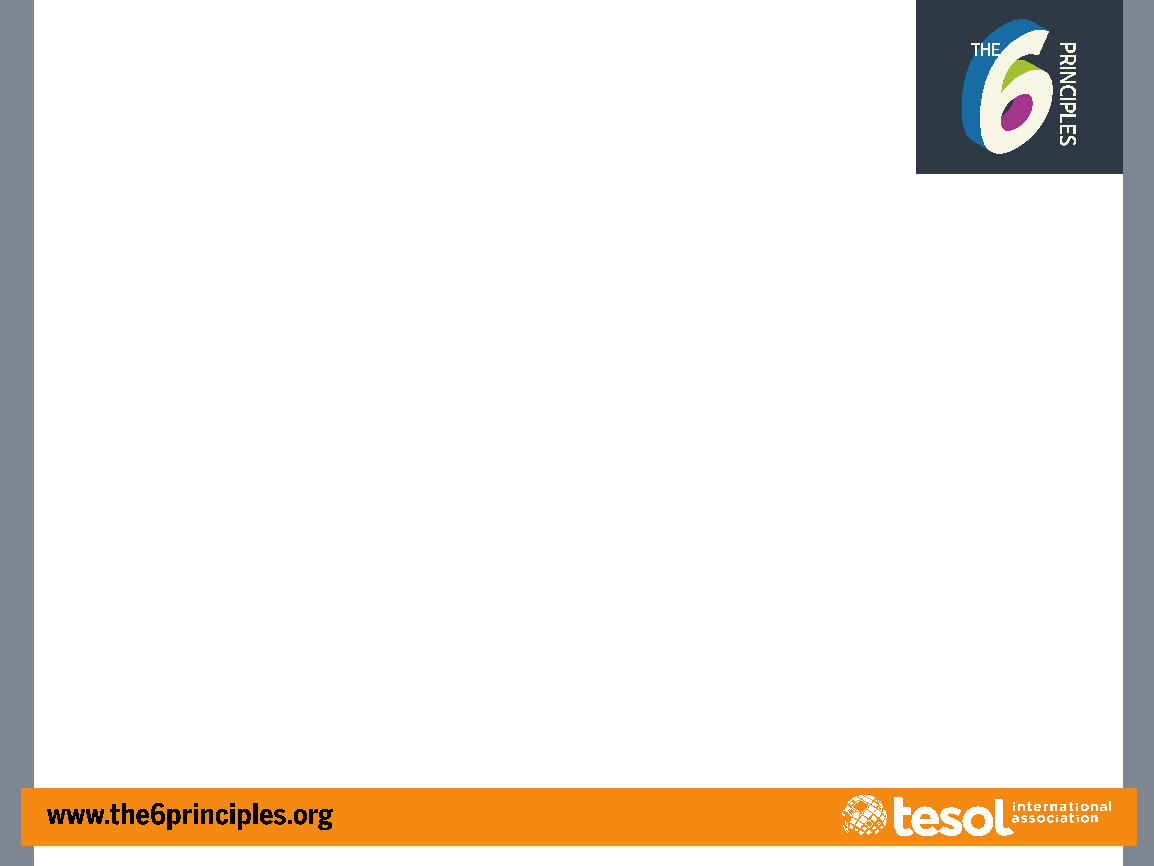 PRINCIPLE 4: Adapt Lesson Delivery as Needed
What are some active ways to check student understanding? 
Turn and Talk
Think-Pair-Share
Response Cards
Thumbs Up / Thumbs Down
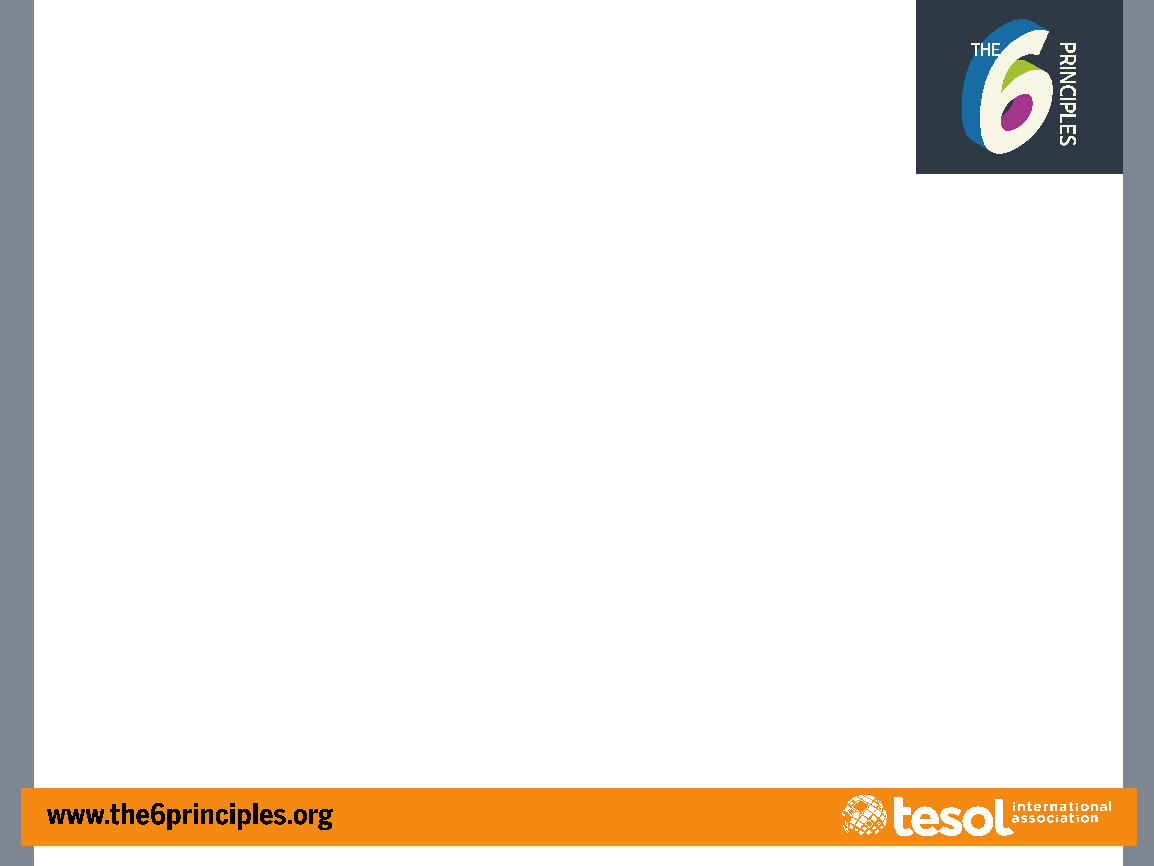 PRINCIPLE 4: Adapt Lesson Delivery as Needed
BEST PRACTICE 2 
Teachers adapt their teaching when it is necessary.
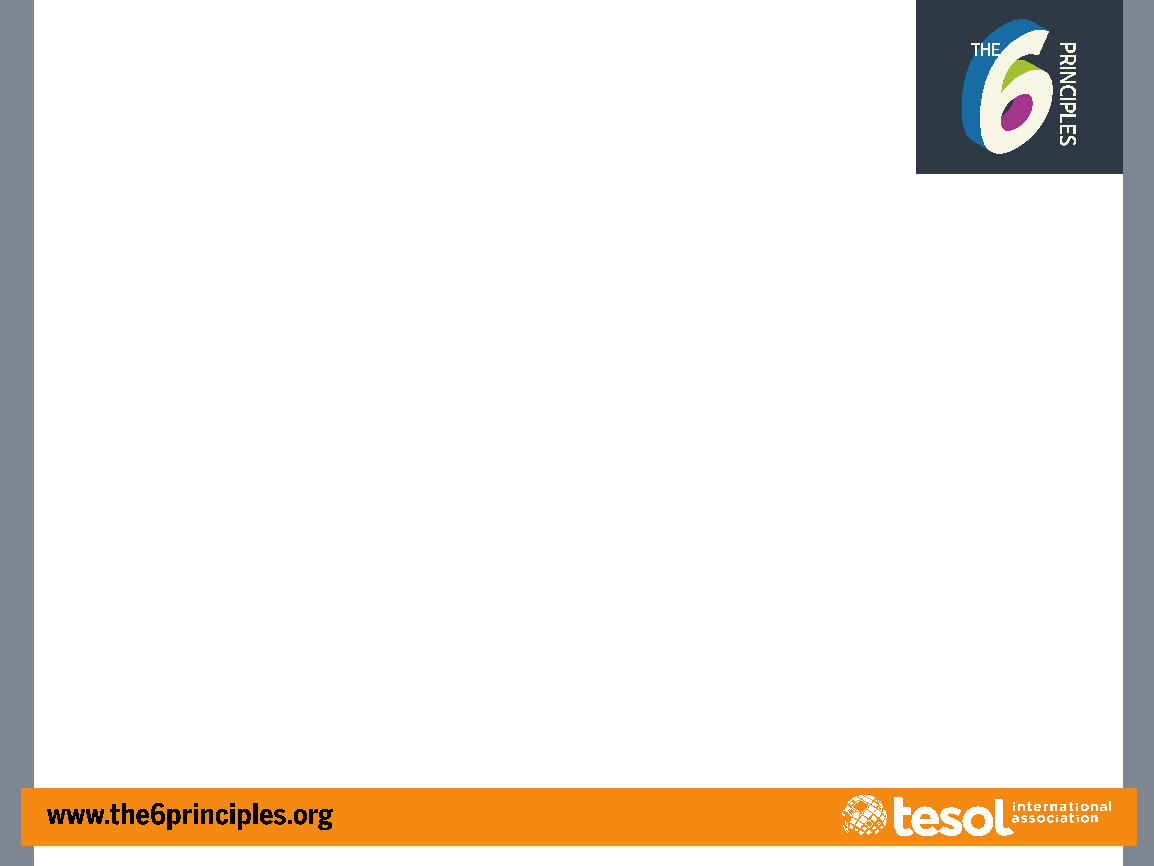 PRINCIPLE 4: Adapt Lesson Delivery as Needed
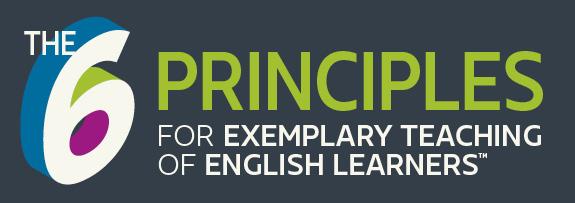 ACTIVITY
Adapting 3-2-1 Uzbekistan!
www.the6principles.org
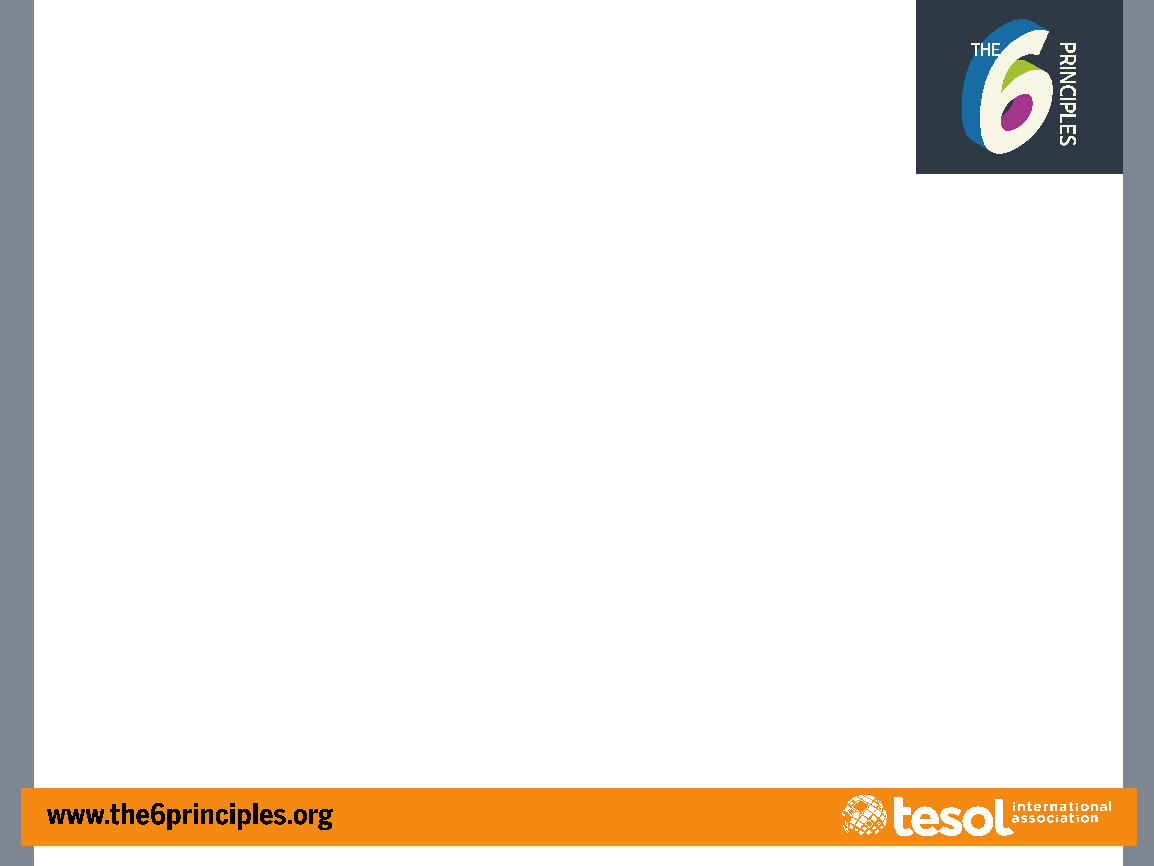 DIRECTIONS: Adapting 3-2-1 Uzbekistan! for Your Classrooms
Look back at the notes from the 3-2-1 Uzbekistan! handout from Day 1.
In today’s table-group, choose a grade level/age of students to use this lesson with (e.g., 7th grade Beginners, 11th Grade Advanced). Refer to the Textbook Pages handout from Day 1 for inspiration.
Decide how you need to adapt the lesson for these students. Include a teacher support, a material support, and a social support.
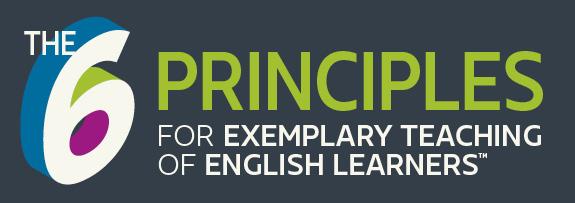 PRINCIPLE 5
Monitor and Assess Student Language Development
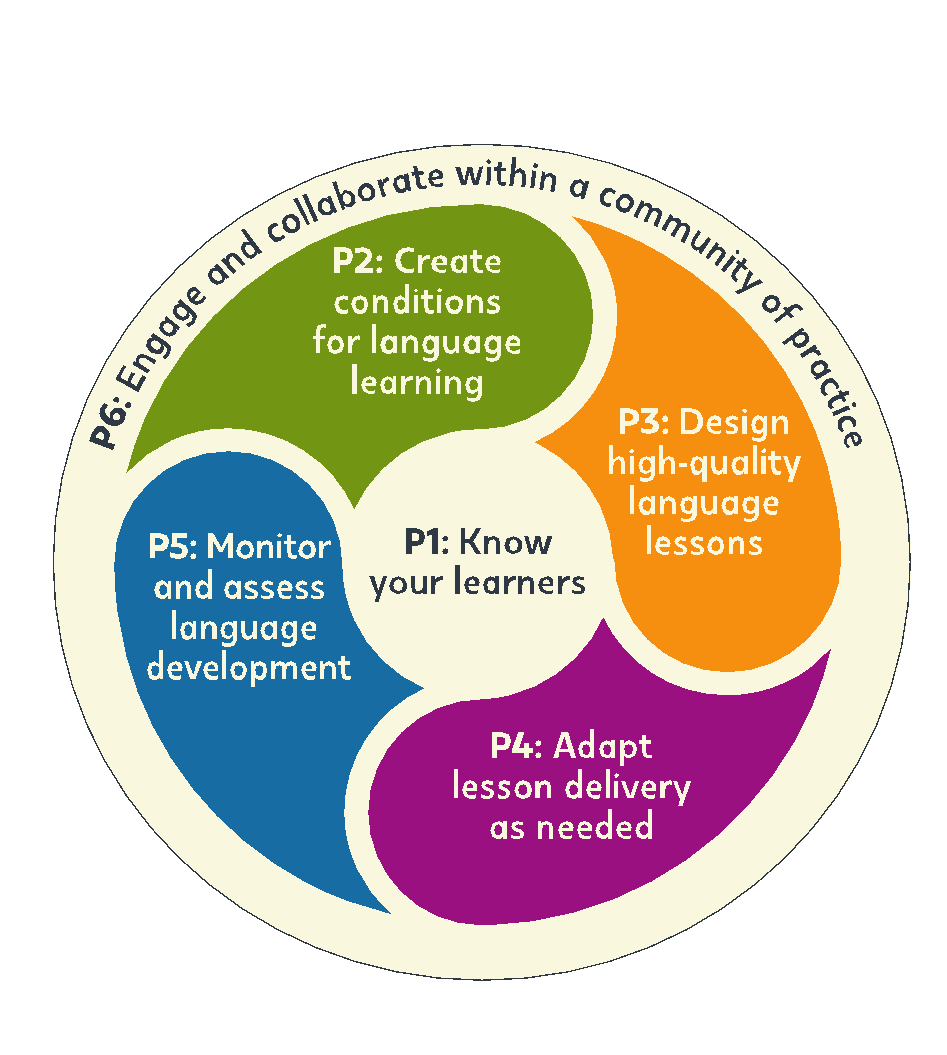 www.the6principles.org
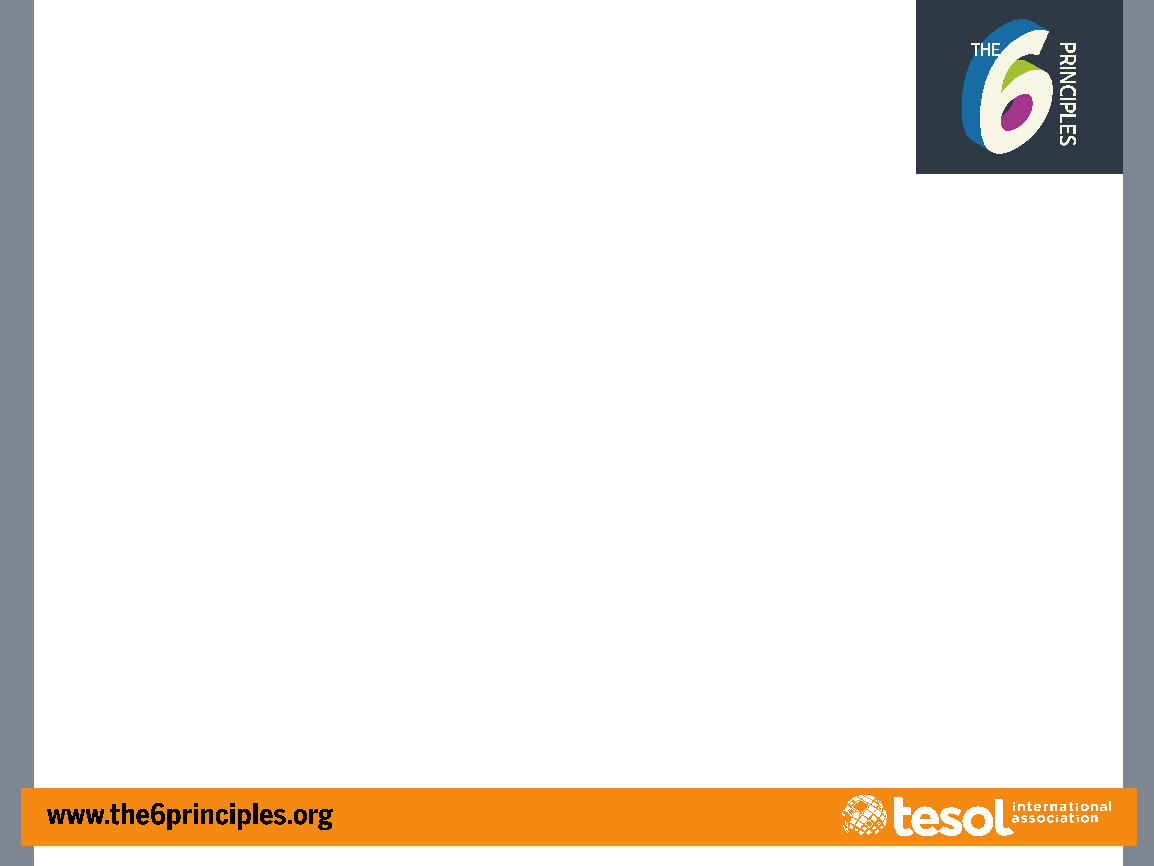 PRINCIPLE 5: Monitor and Assess Student Language Development
BEST PRACTICE 1 
Teachers take notes of student errors.
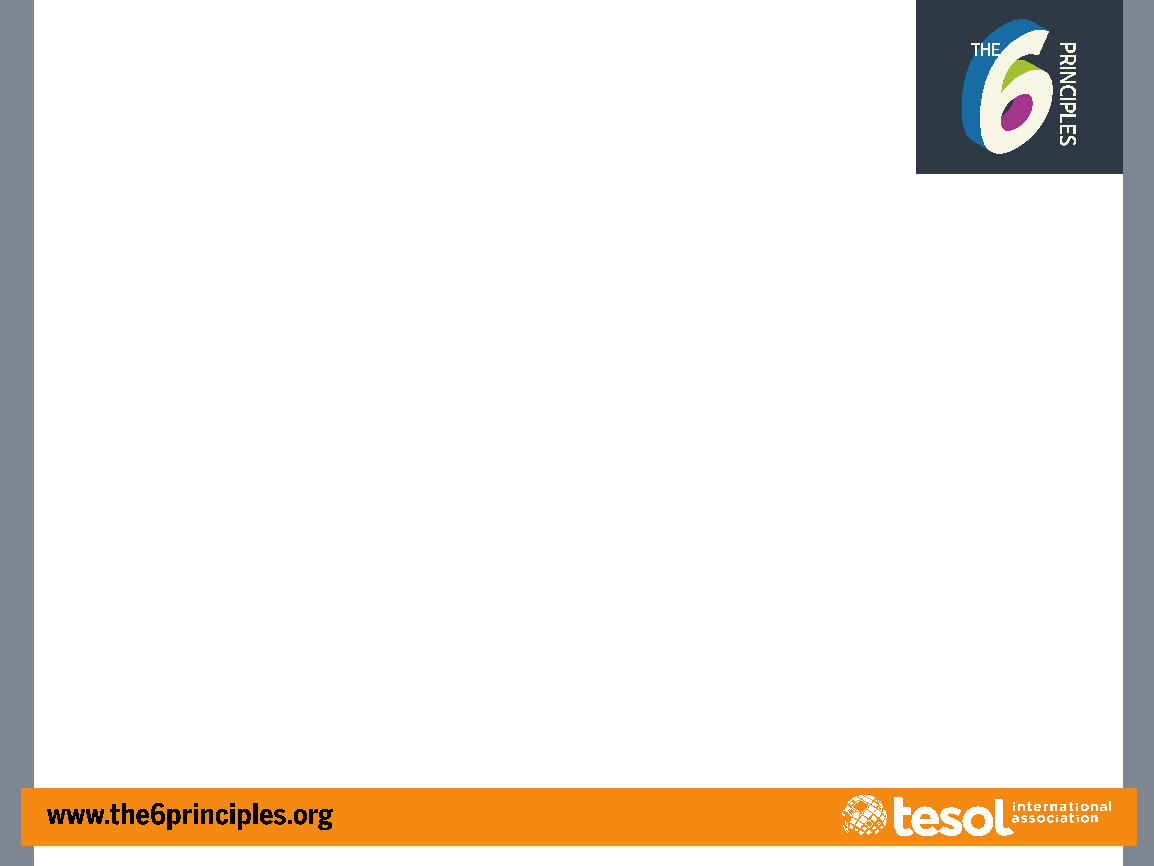 PRINCIPLE 5: Monitor and Assess Student Language Development
How can you monitor and give feedback on student errors?
informal comments in class
checklists
student grouping patterns
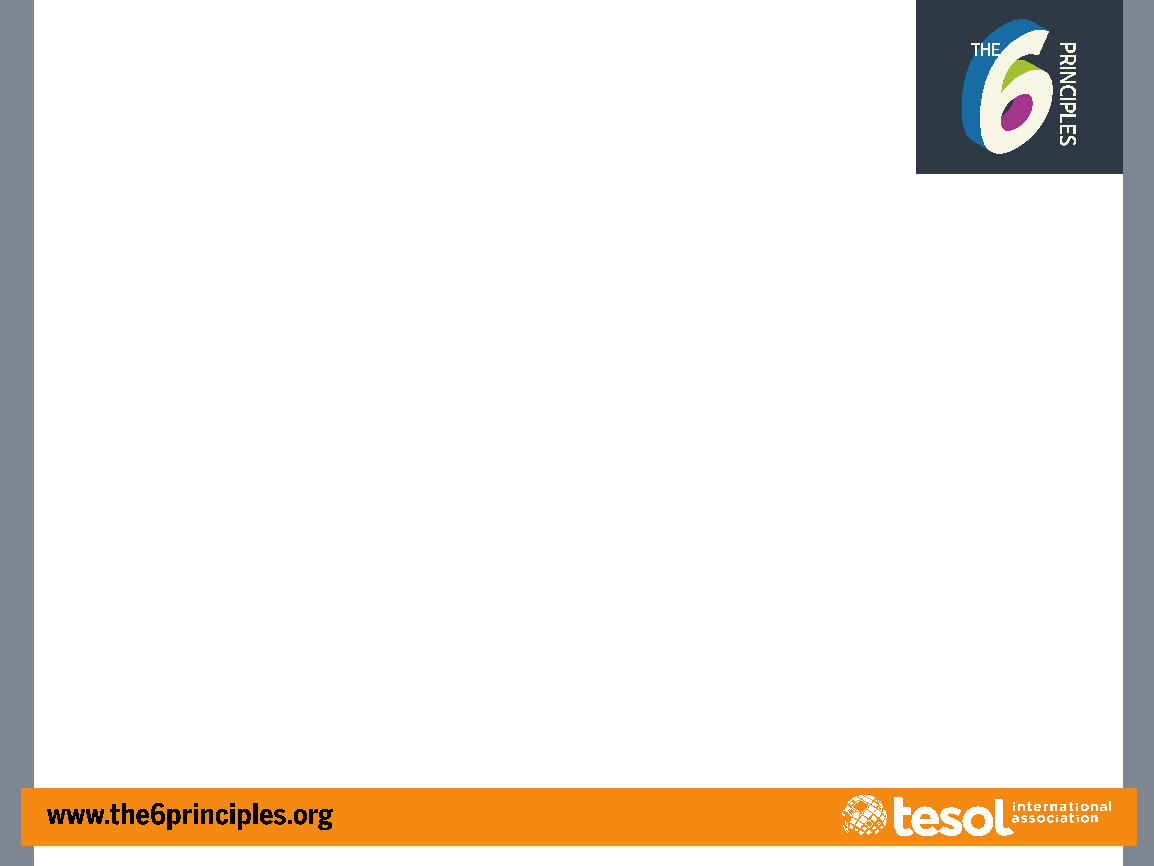 PRINCIPLE 5: Monitor and Assess Student Language Development
Why are students making errors?
Are they paying attention?
Did they learn a concept completely in the previous level?
Are they incorrectly transferring a first language concept to English?
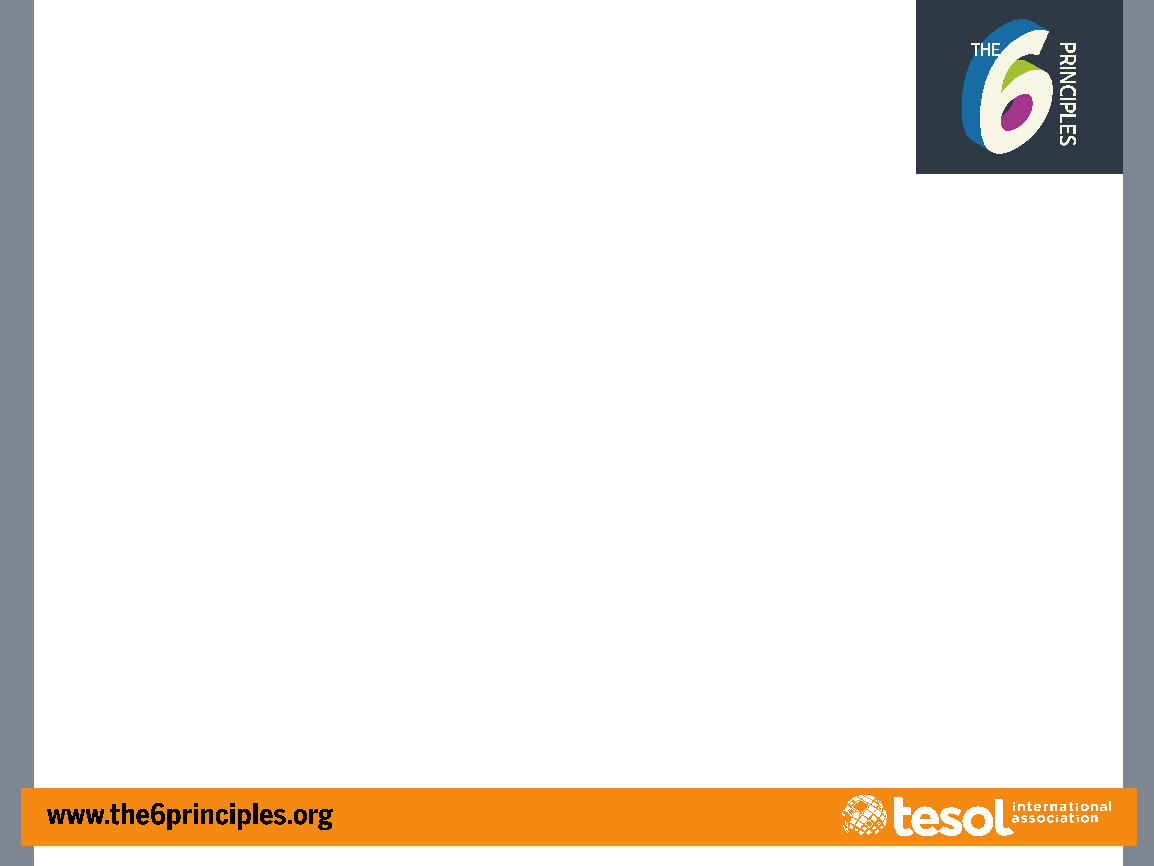 PRINCIPLE 5: Monitor and Assess Student Language Development
BEST PRACTICE 2 
Teachers give prompt and specific feedback to students in a positive and effective way.
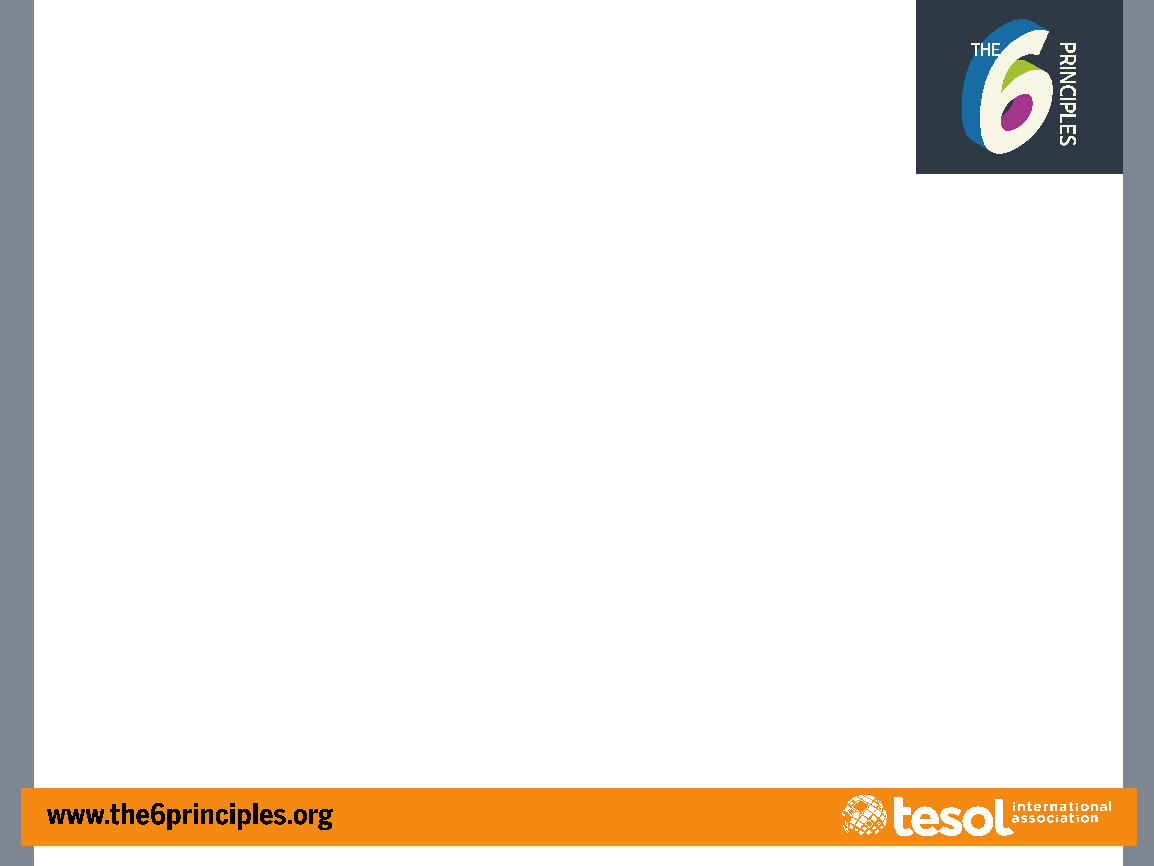 PRINCIPLE 5: Monitor and Assess Student Language Development
What do you need to think about when you give feedback to students?
How can I give students feedback quickly?
What is the age of the student?
What kind of tone should I use?
How can I include positive feedback with corrective feedback at the same time?
How can I communicate that my feedback is always about helping them improve?
How can I make most feedback private?
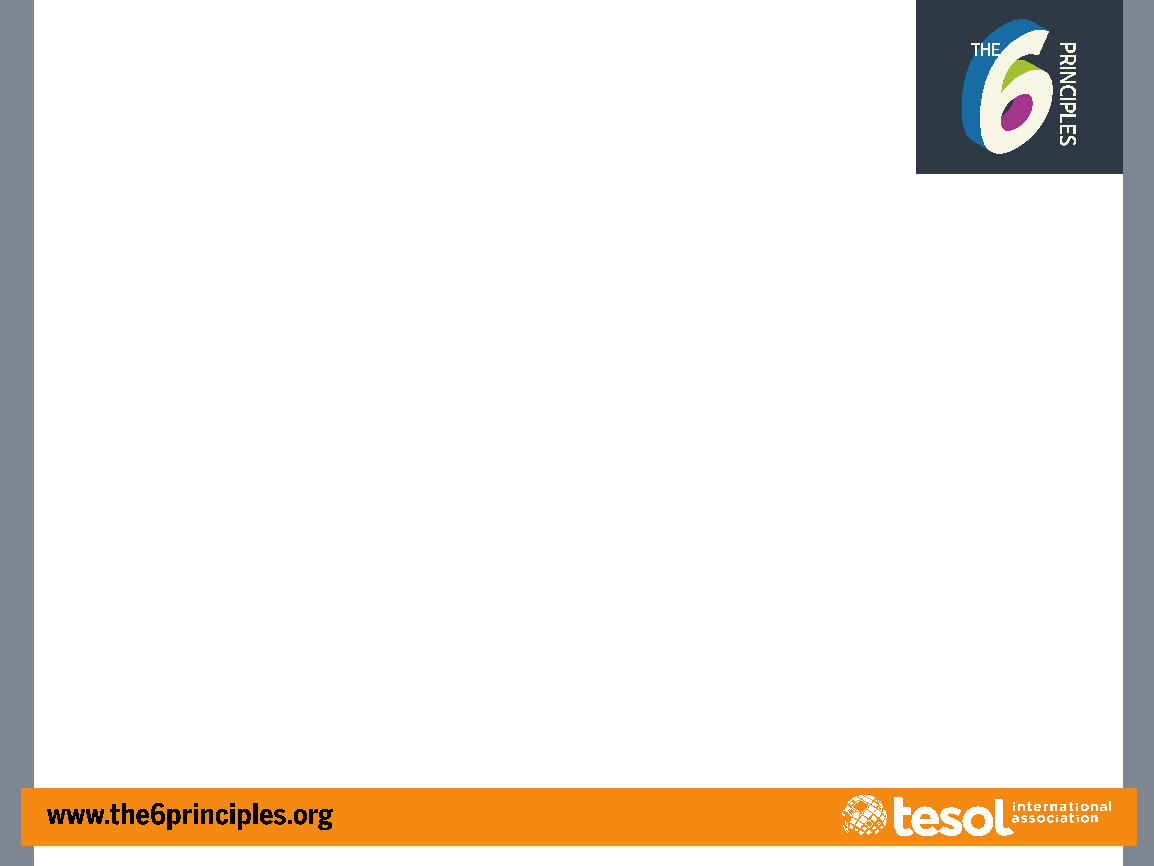 PRINCIPLE 5: Monitor and Assess Student Language Development
What kinds of oral feedback can you give to the question “What did the boy do?”
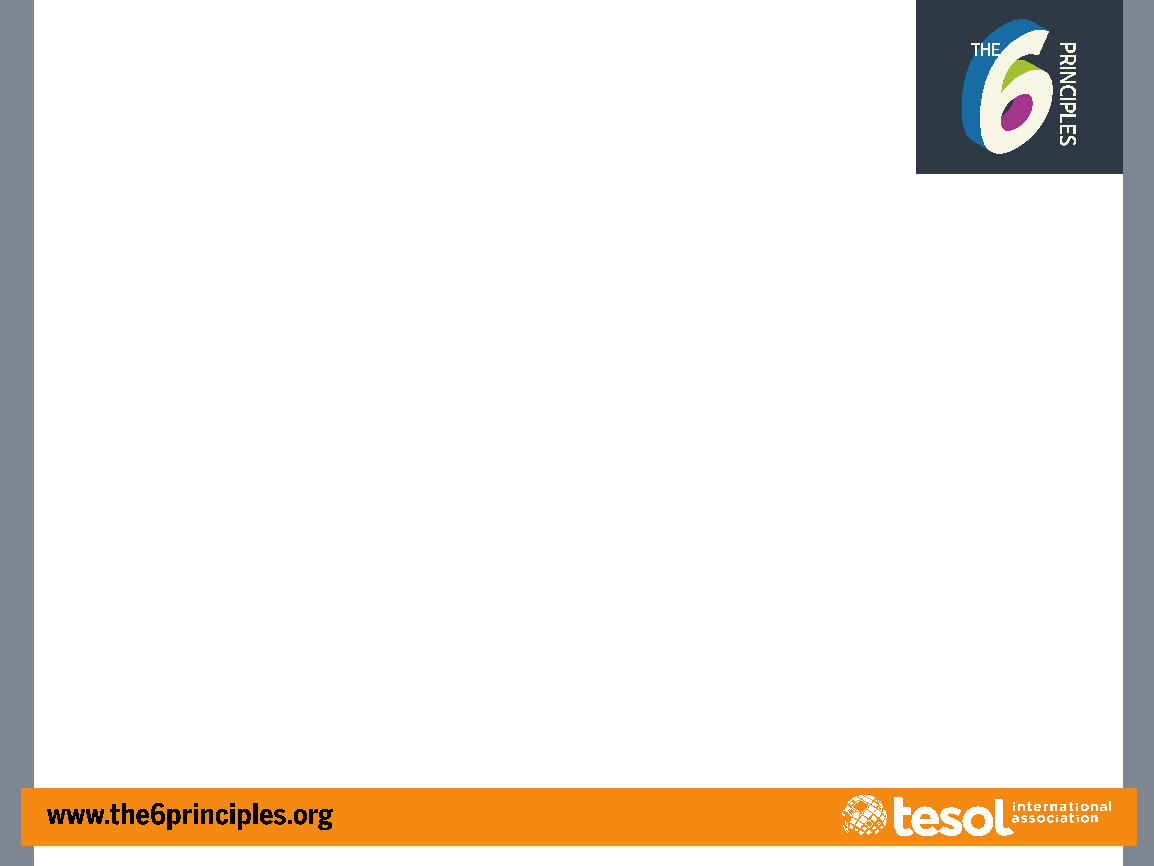 PRINCIPLE 5: Monitor and Assess Student Language Development
BEST PRACTICE 3 
Teachers use a variety of assessments to inform teaching and improve learning.
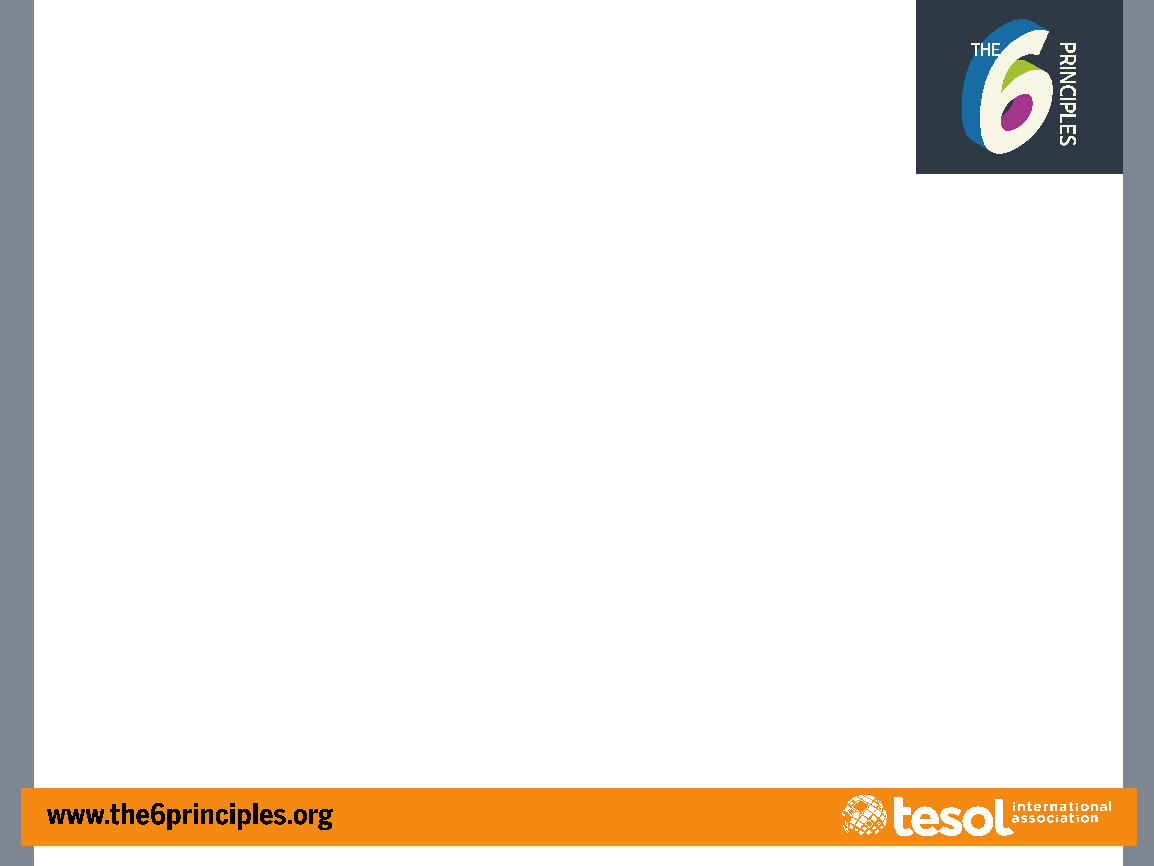 PRINCIPLE 5: Monitor and Assess Student Language Development
Why do you need to use a variety of assessments?
You can gather information over a period of time.
You can check student abilities in more than one skill.
The information you gather can inform your teaching.
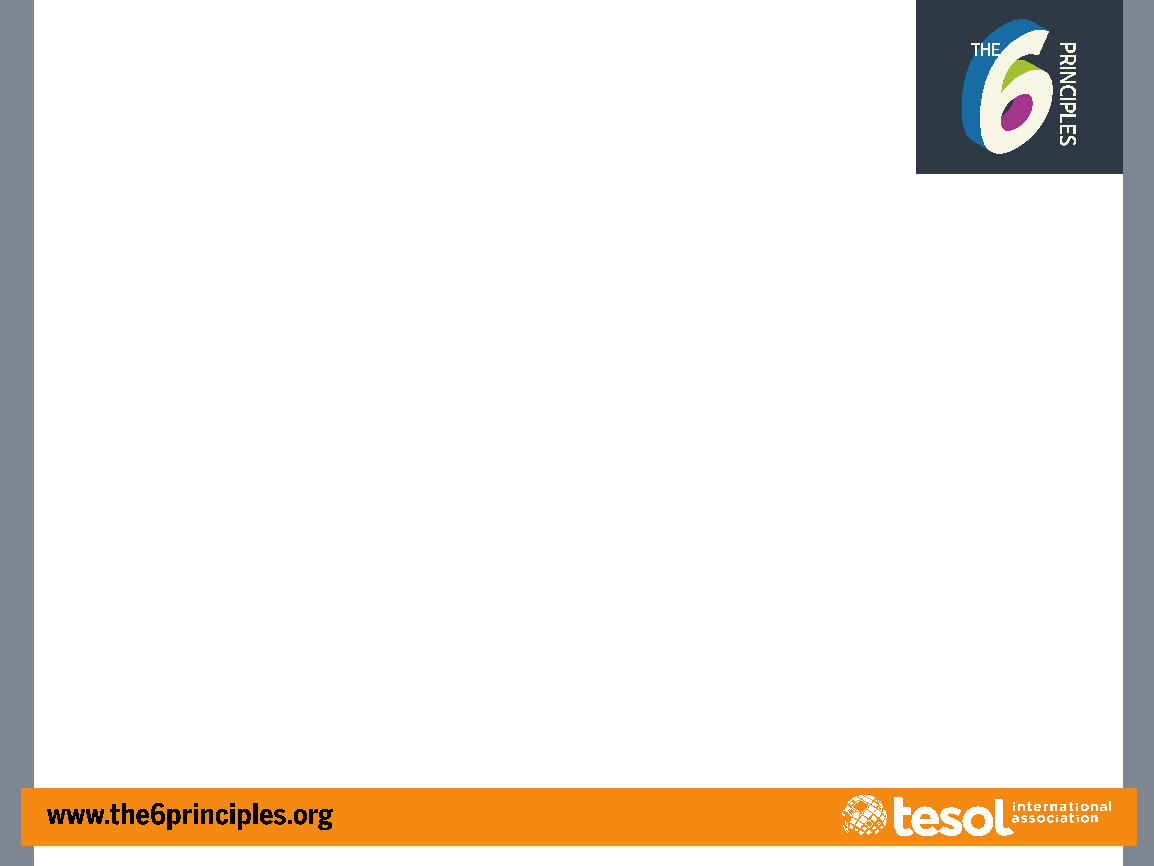 PRINCIPLE 5: Monitor and Assess Student Language Development
What kinds of assessments can you use?
teacher observations
teacher-developed tests
comprehension tests
rubrics 
presentations
multimedia projects
writing assignments
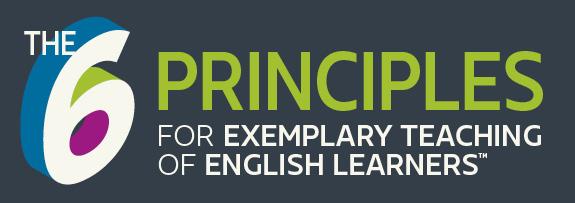 ACTIVITY
Assessing 3-2-1 Uzbekistan!
www.the6principles.org
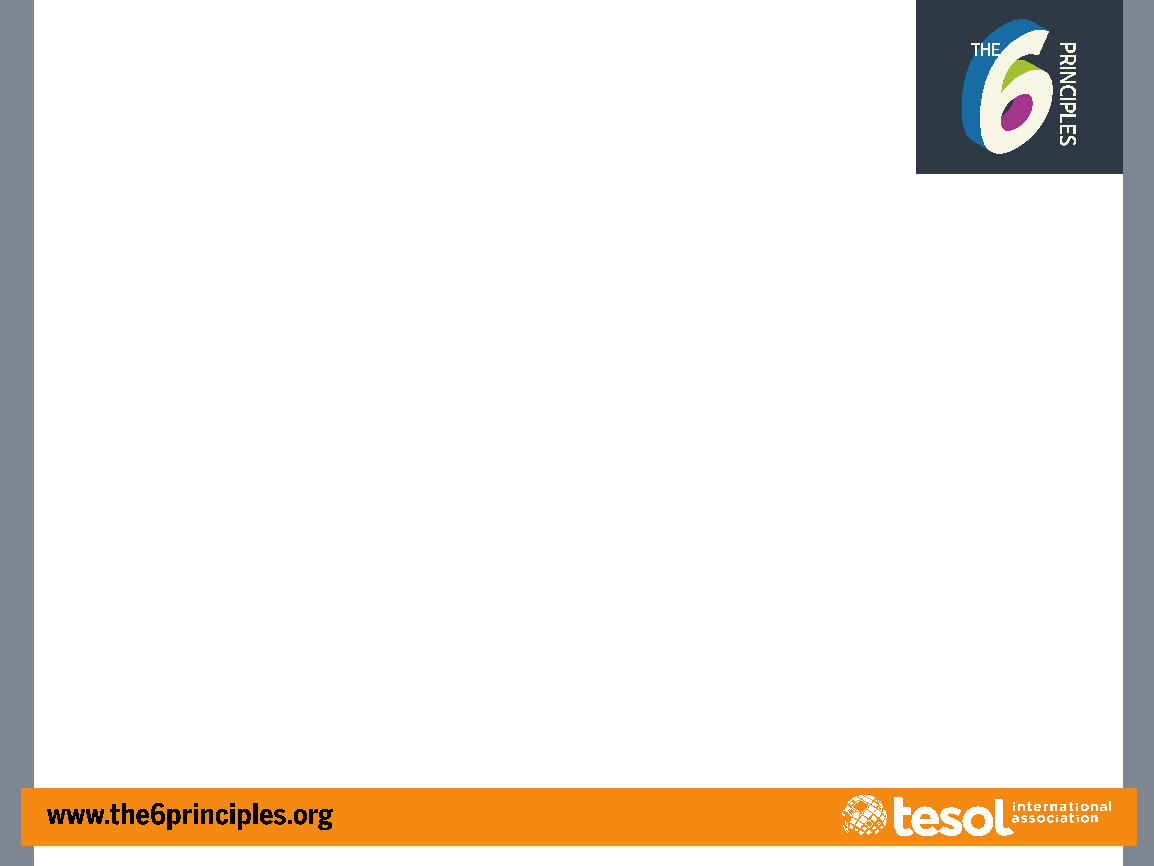 DIRECTIONS – Assessing 3-2-1 Uzbekistan!
Look back at your adapted 3-2-1 Uzbekistan! lesson plan from Principle 4.
Decide how you will assess your students’ language skills for this lesson:
Will you assess their writing, their speaking, or both?
How will you take notes of student errors?
How will you give prompt and specific feedback to students in a positive and effective way?	
Design an assessment tool.
Present your assessment tool.
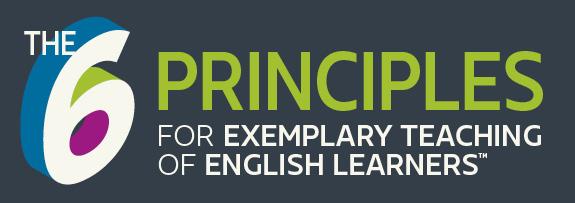 PRINCIPLE 6
Engage and Collaborate Within a Community of Practice
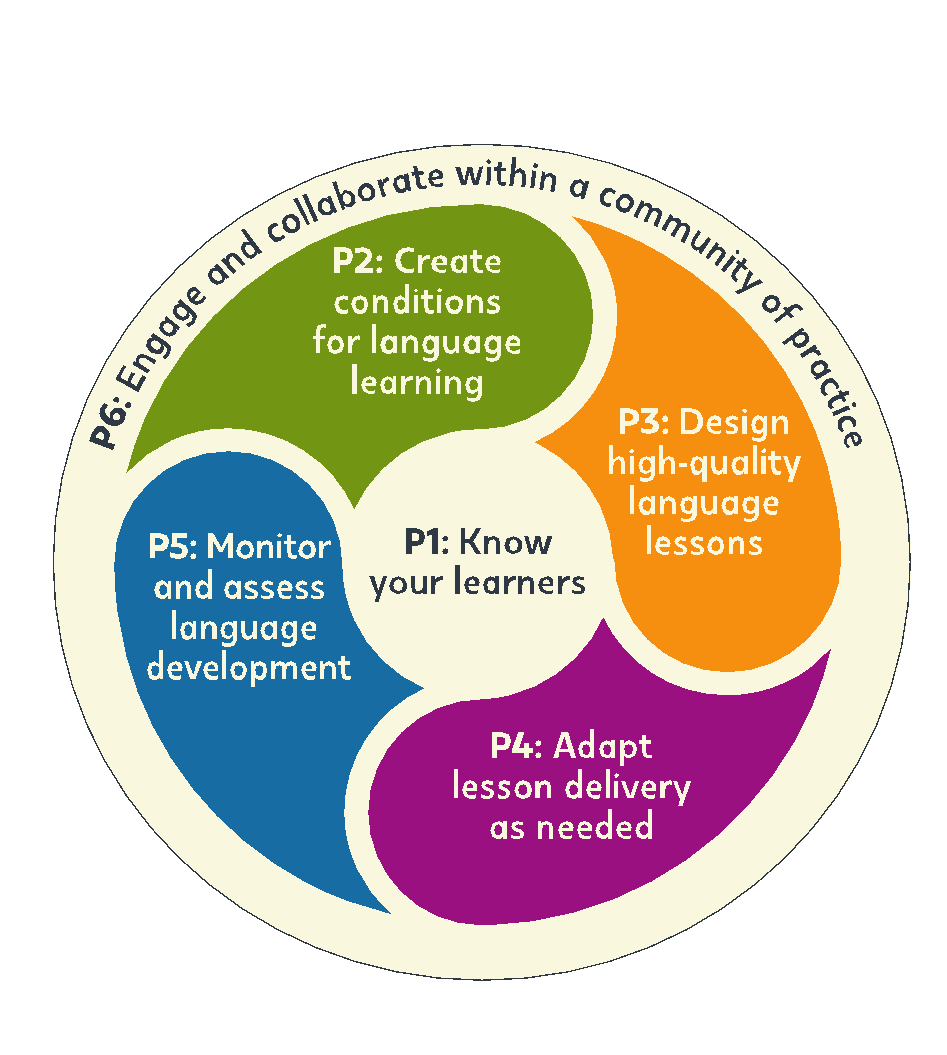 www.the6principles.org
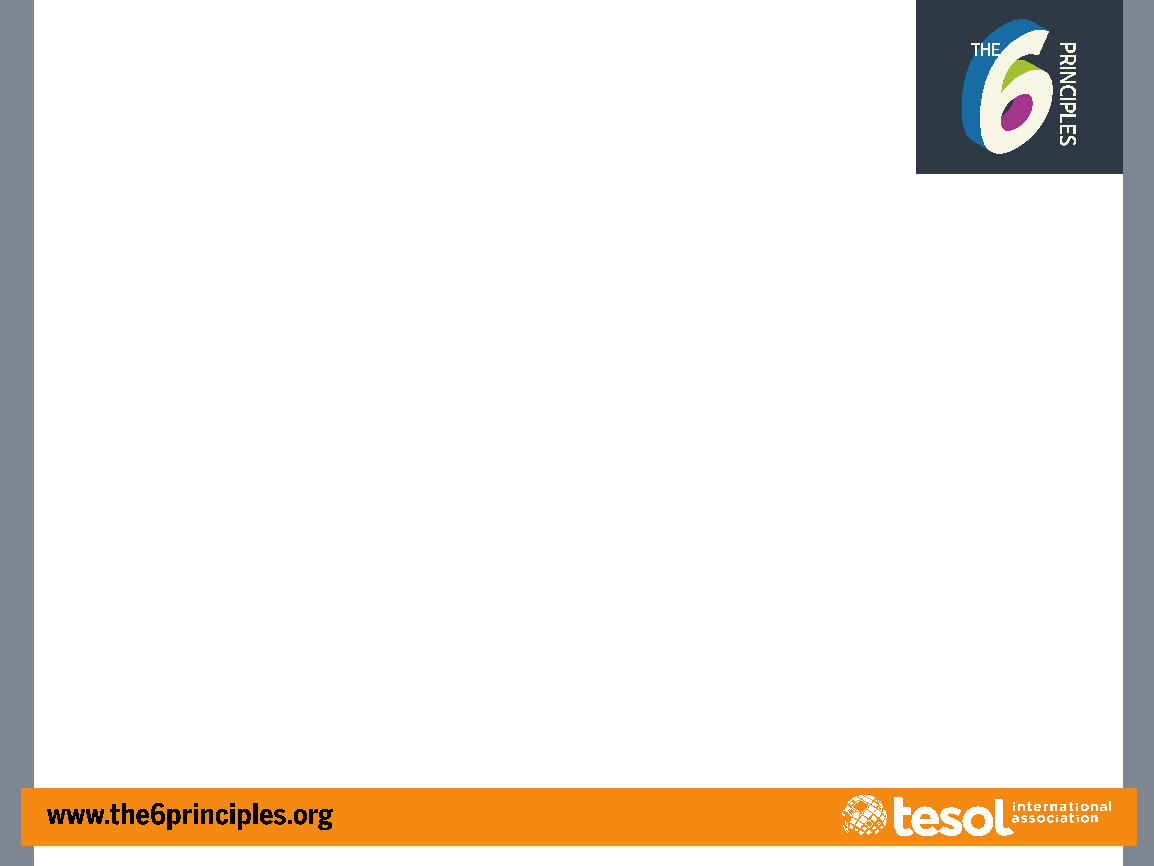 Principle 6: Engage and Collaborate Within a Community of Practice
BEST PRACTICE 1 
Teachers regularly do self-reflection.
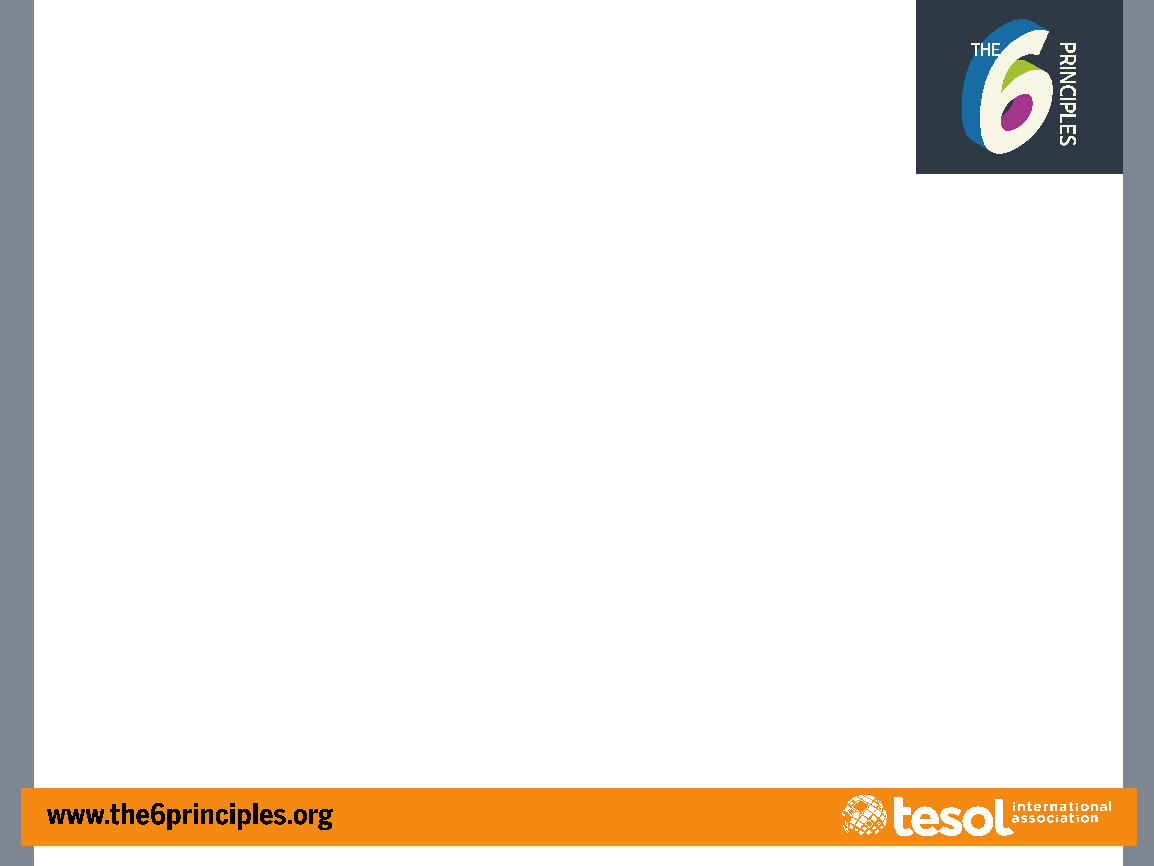 Principle 6: Engage and Collaborate Within a Community of Practice
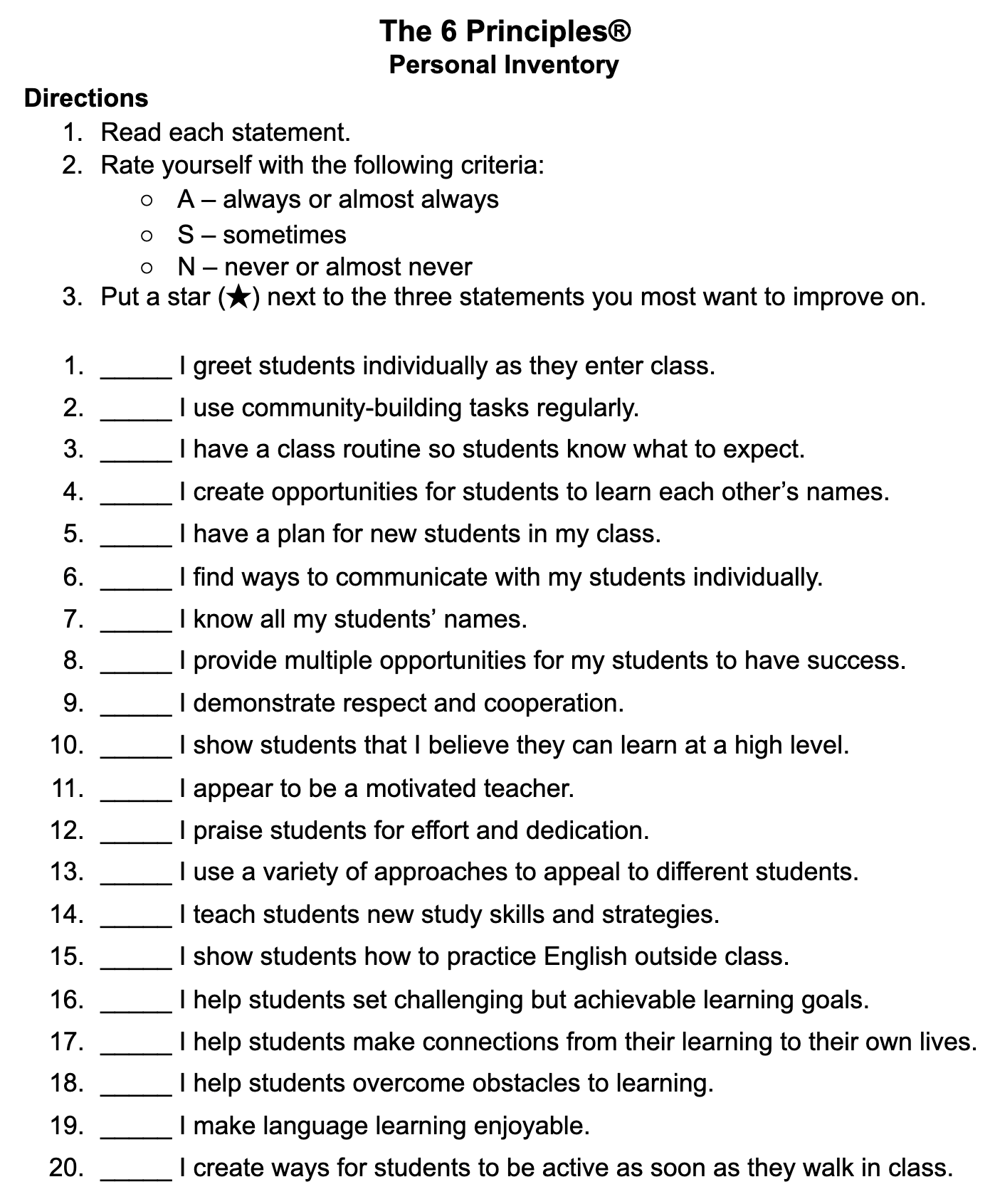 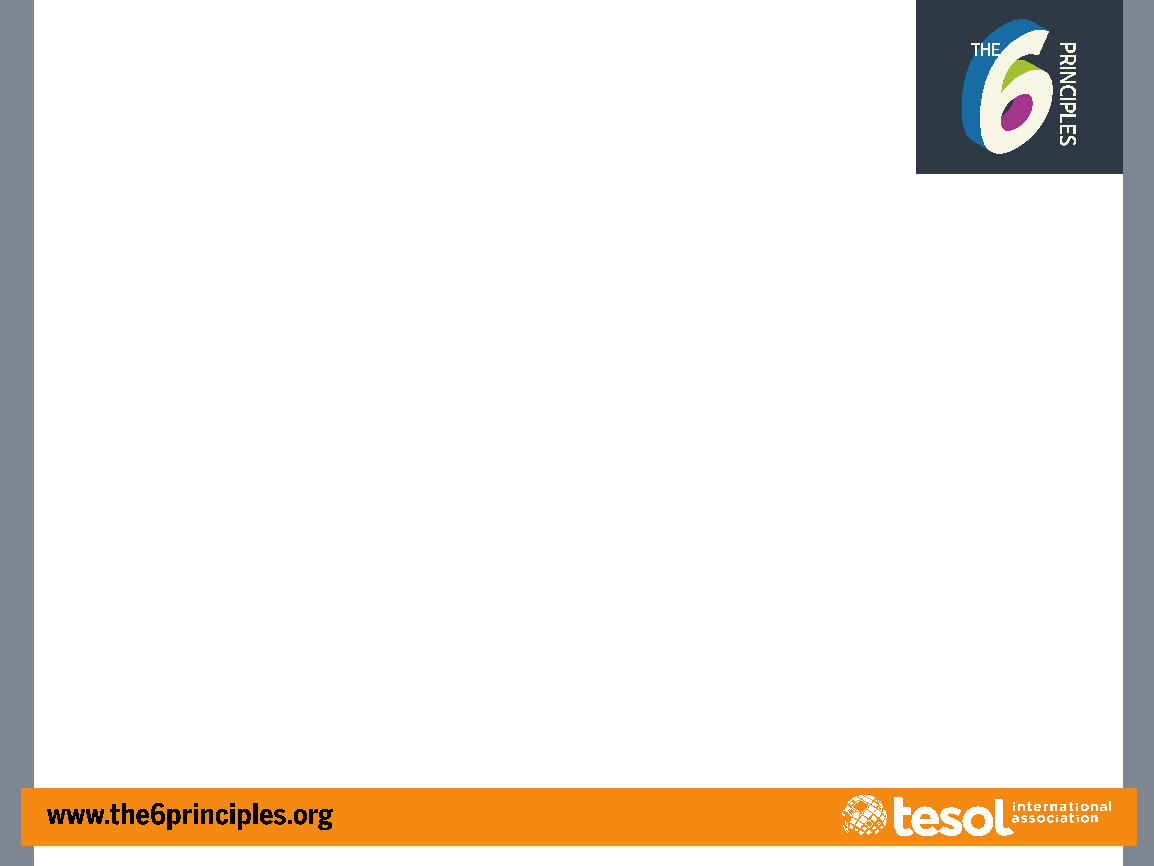 Principle 6: Engage and Collaborate Within a Community of Practice
How can you do self-reflection?
Reflect on teaching as it happens.
Reflect on teaching after it happens.
What did I do?
Was it successful?
What did I learn?
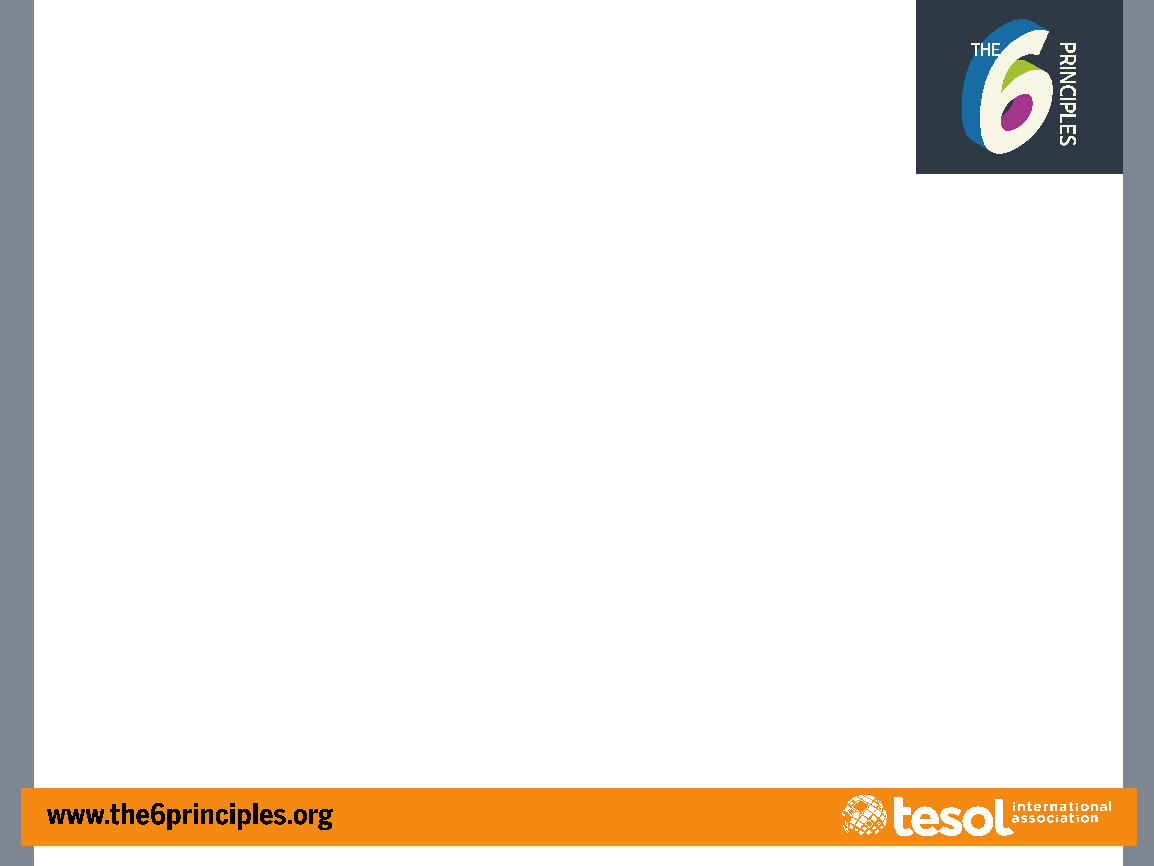 Principle 6: Engage and Collaborate Within a Community of Practice
BEST PRACTICE 2 
Teachers regularly participate in professional development.
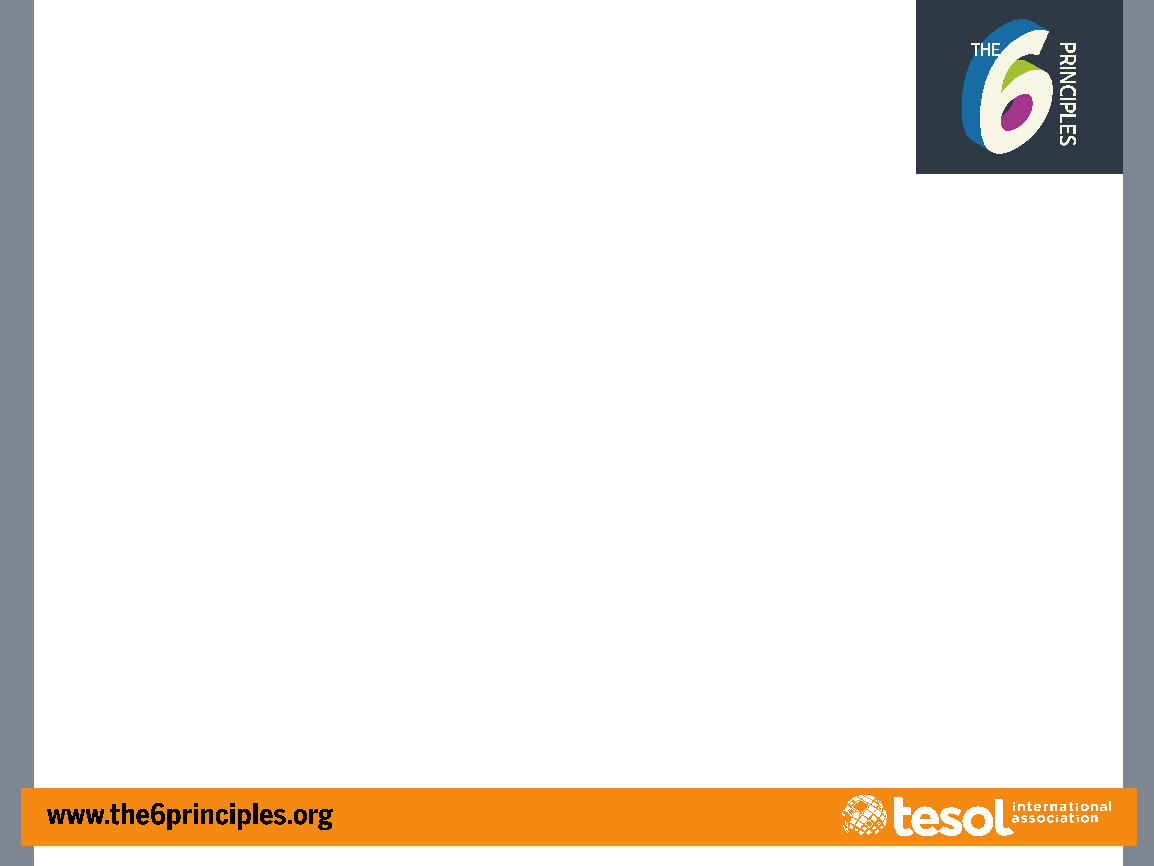 Principle 6: Engage and Collaborate Within a Community of Practice
How can you do professional development?
professional growth opportunities
professional memberships (TESOL 😀)
online courses
webinars
professional publications
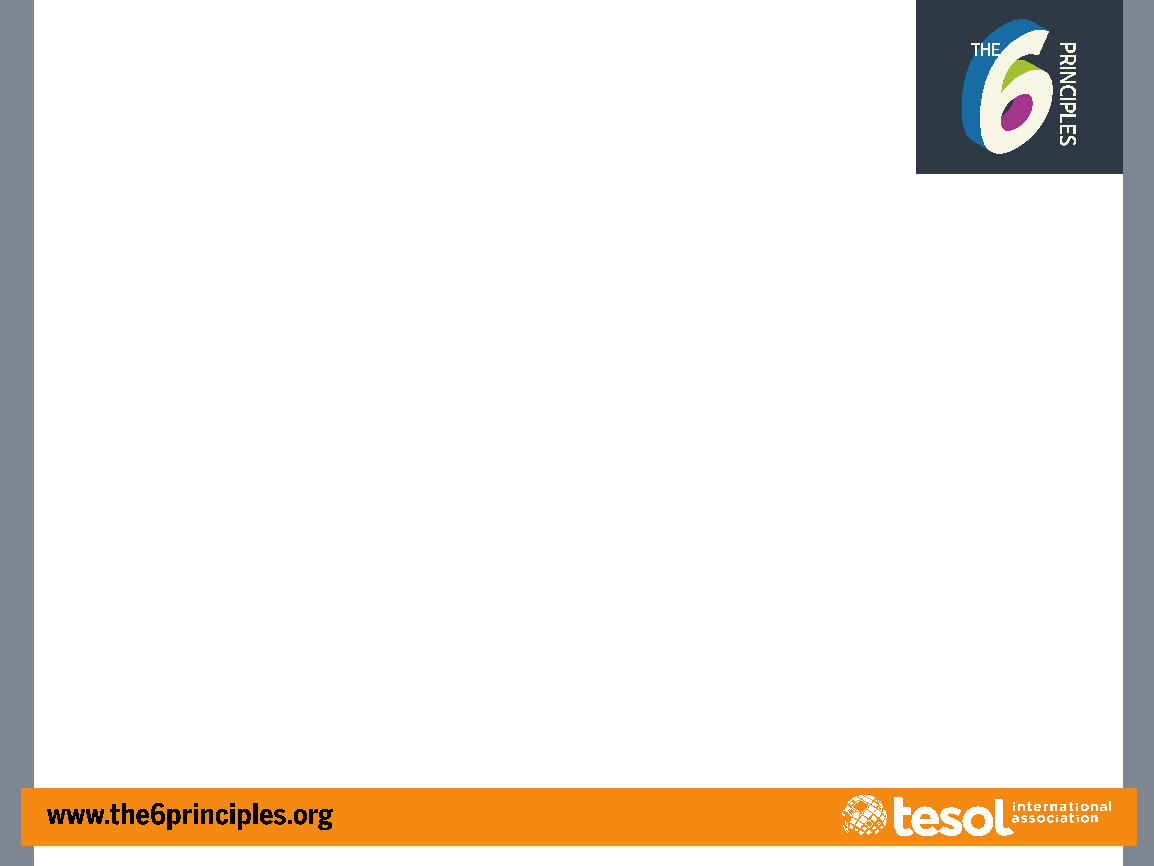 Principle 6: Engage and Collaborate Within a Community of Practice
BEST PRACTICE 3 
Teachers develop leadership skills so they can be a resource in their schools.
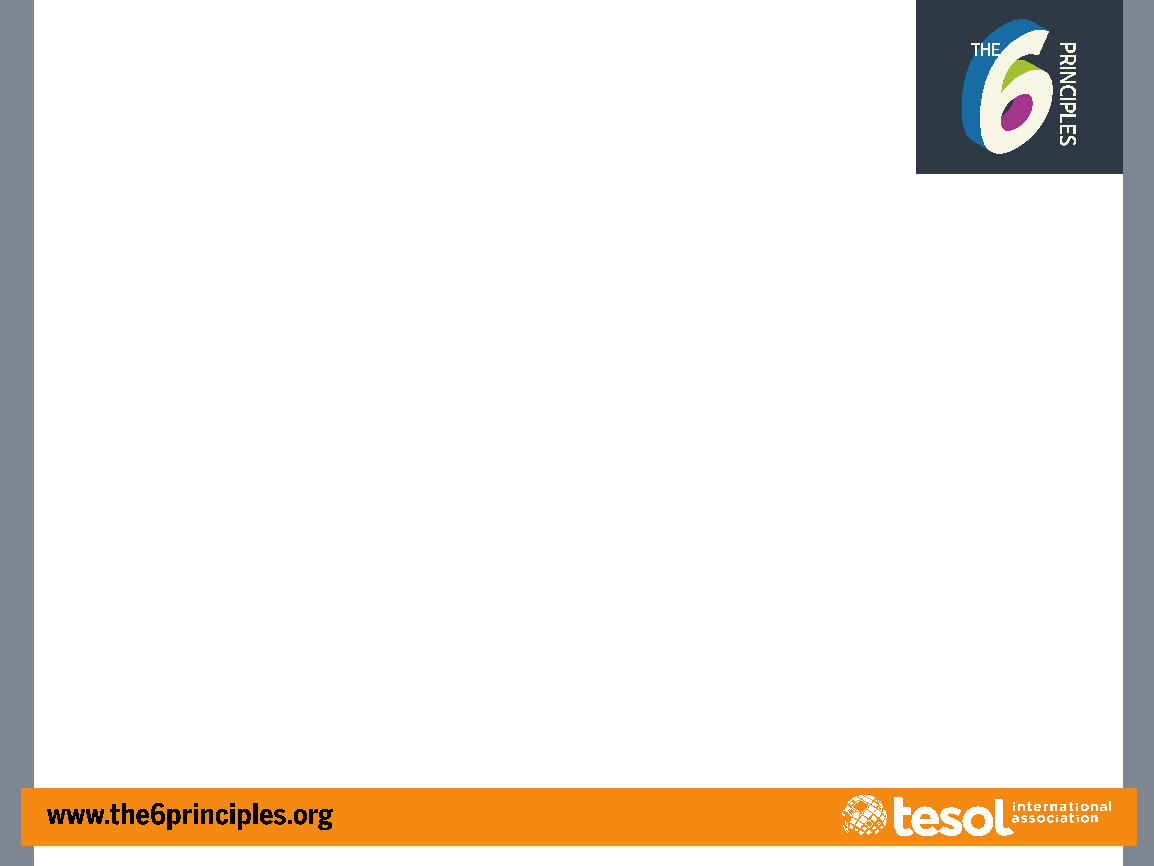 Principle 6: Engage and Collaborate Within a Community of Practice
How can you develop leadership skills so you can be a resource in your school?
Do what you are doing right now! 😀
Co-teaching and co-plannning
Peer and self assessment
and . . .
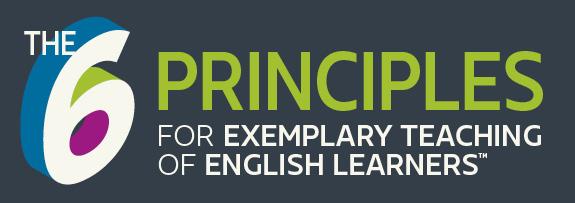 ACTIVITY
Microteaching – The 6 Ps
www.the6principles.org
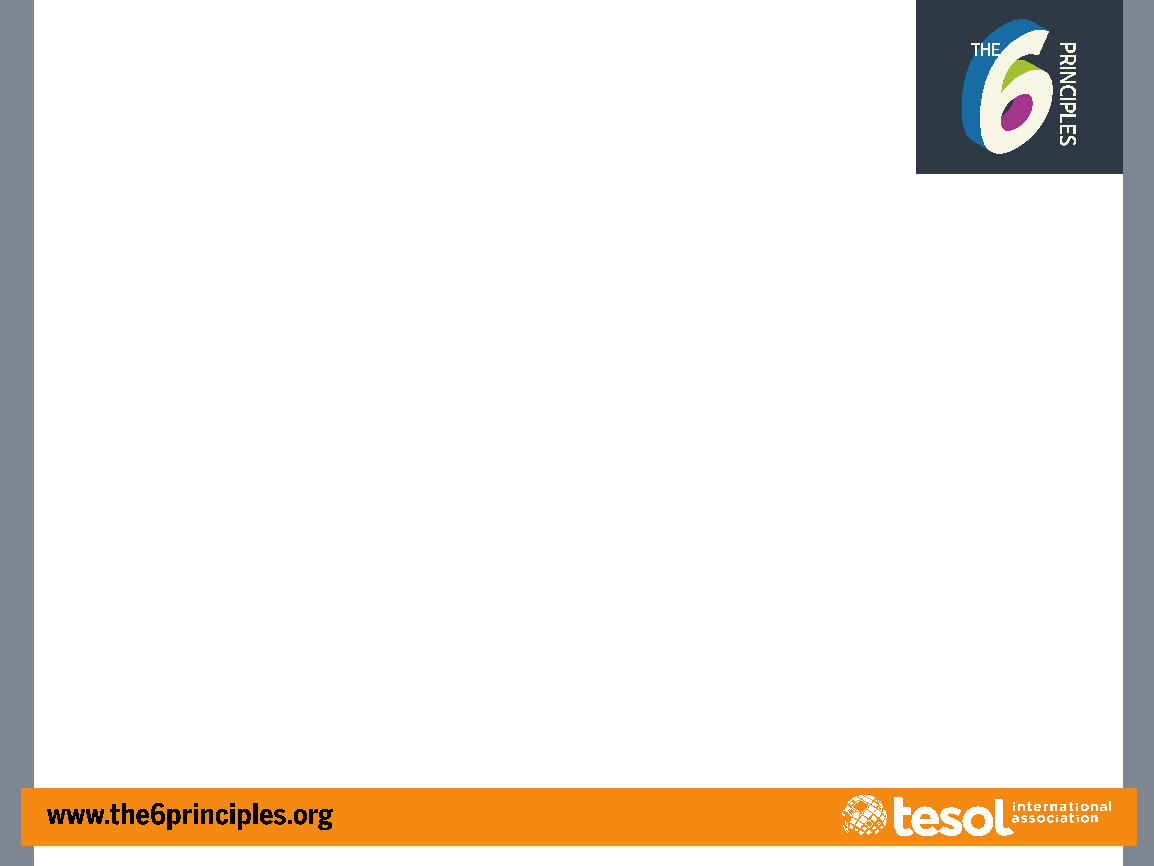 DIRECTIONS: Microteaching – The 6 Ps
Form groups of 6.
Assign one of The 6 Ps to each member of the group.
Review the materials from our 6 Ps Workshop and Facilitation Guides for your assigned principle.
Prepare a 3–5 minute lesson on your assigned principle.
Present to another group(s).
Give feedback to another group(s) using PQP Feedback.
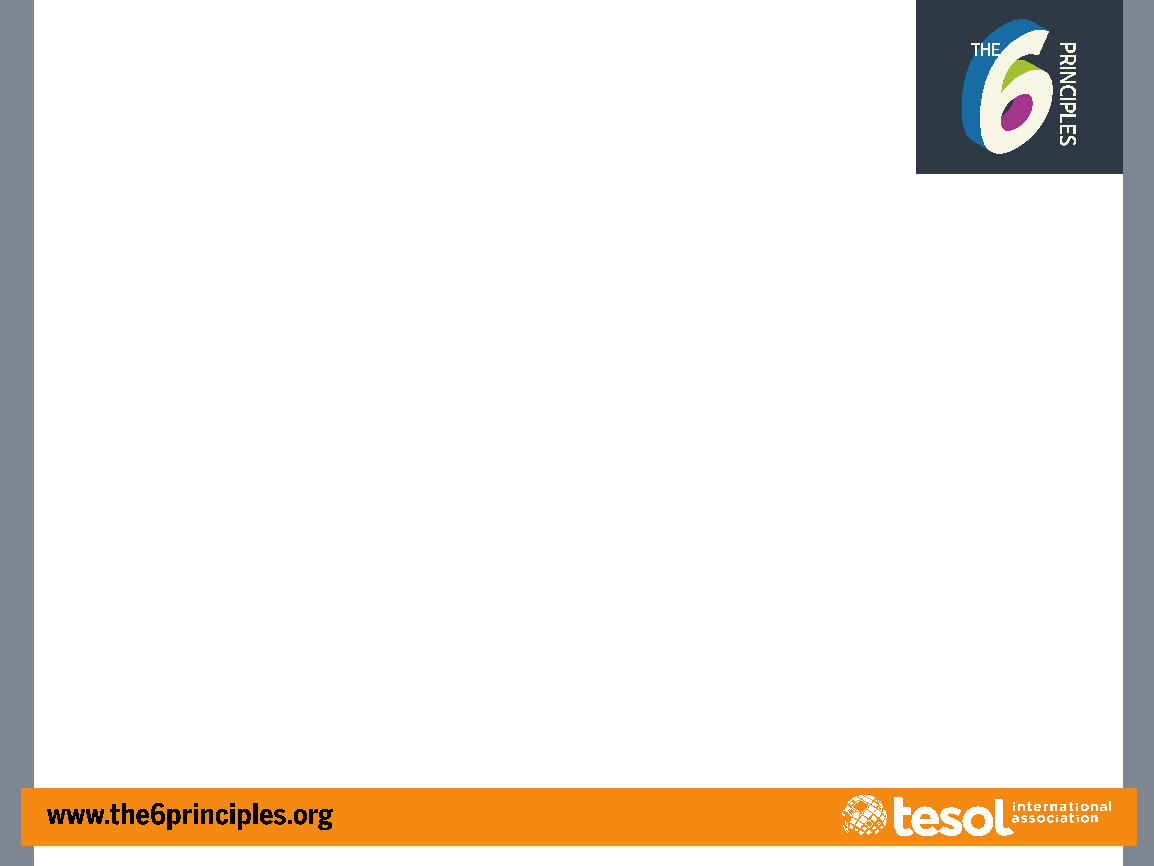 MODELING – PQP Feedback
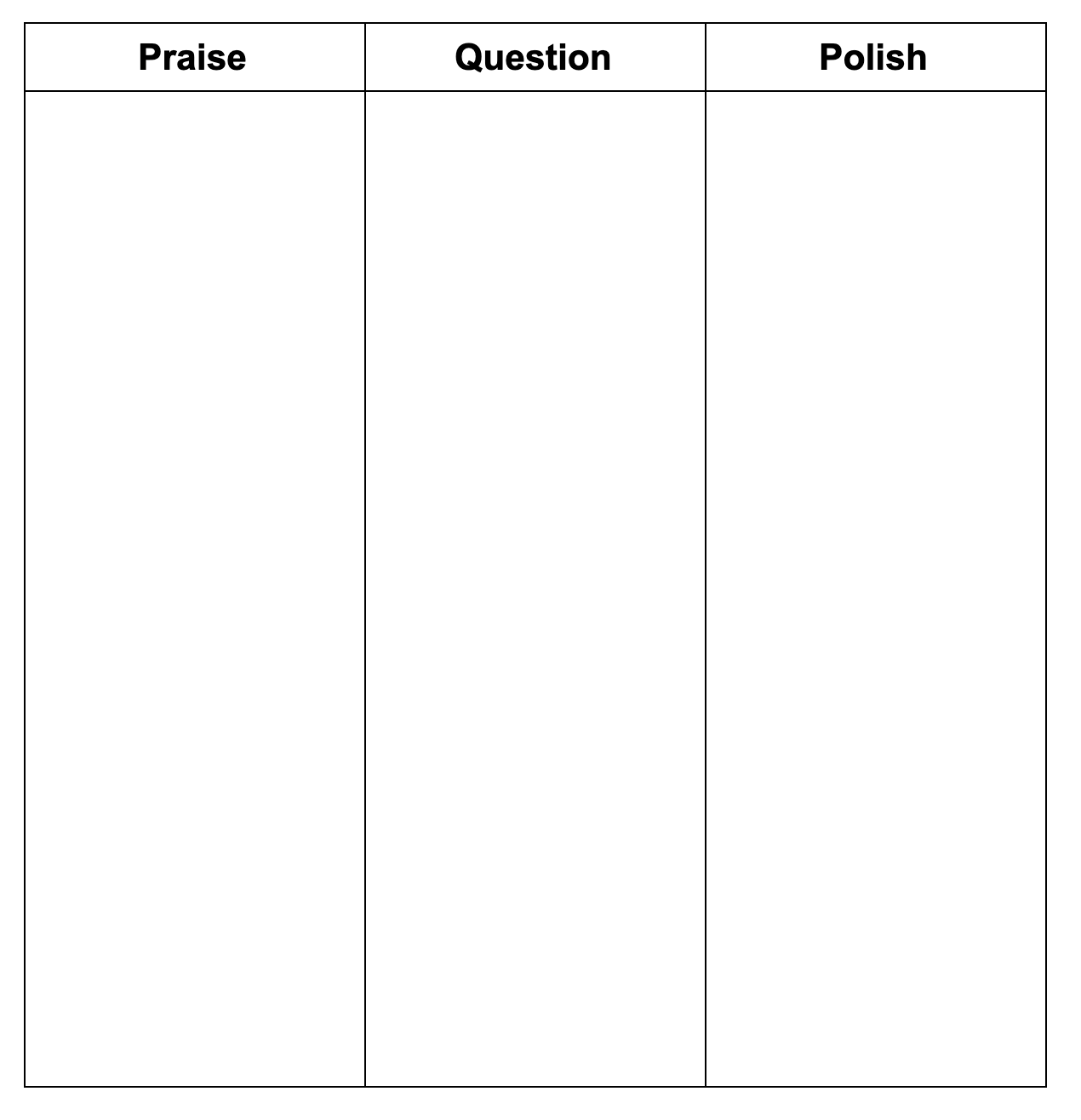 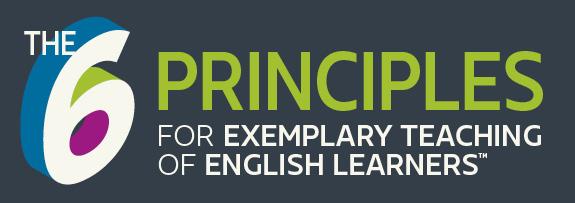 www.the6principles.org
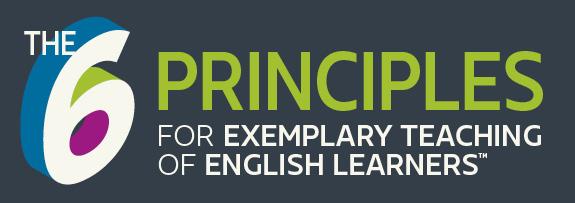 ACTIVITY
Around the Clock
www.the6principles.org
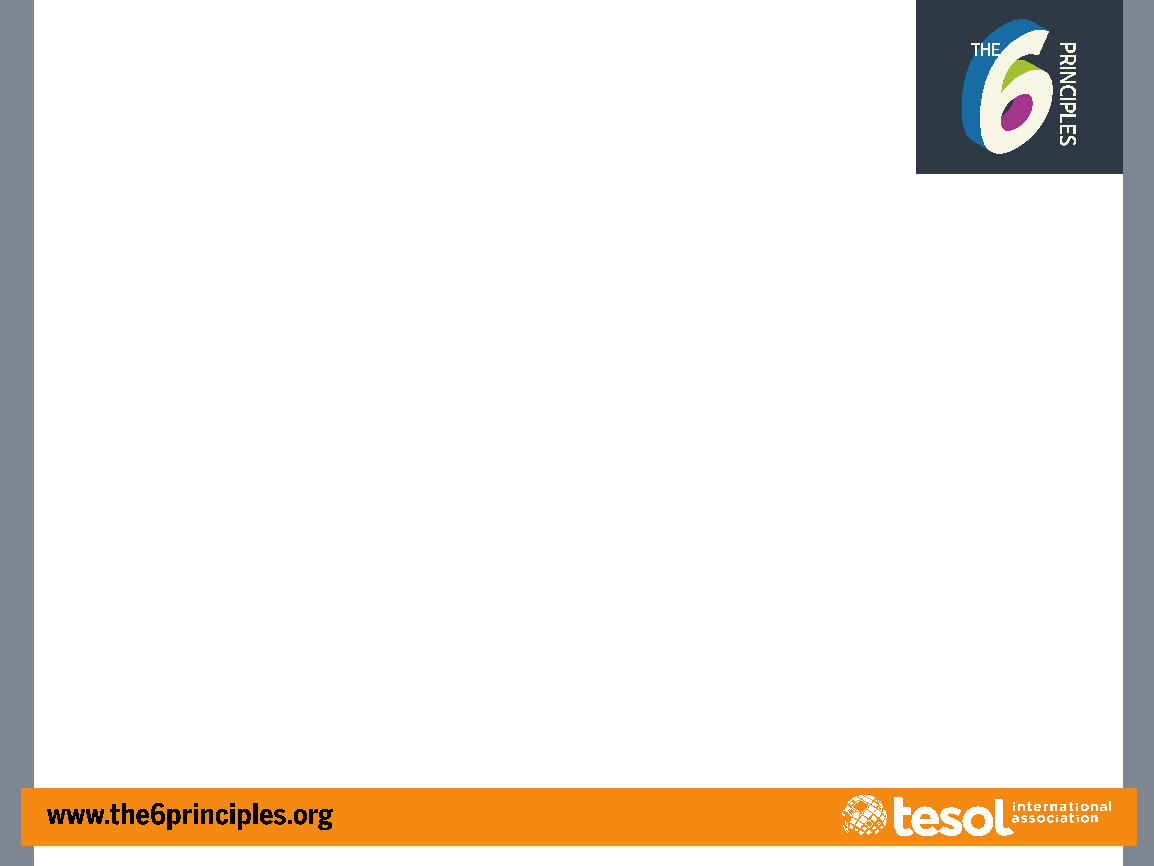 DIRECTIONS – Around the Clock
Write your name and a short note about a favorite take-away next to 12:00. 
Move around the room and ask your colleagues their name and a favorite take-away.
Write one colleague’s name and take-away next to each hour on the clock. IMPORTANT: You cannot repeat a name or a take-away. 
Move quickly! You only have five minutes to fill your clock.
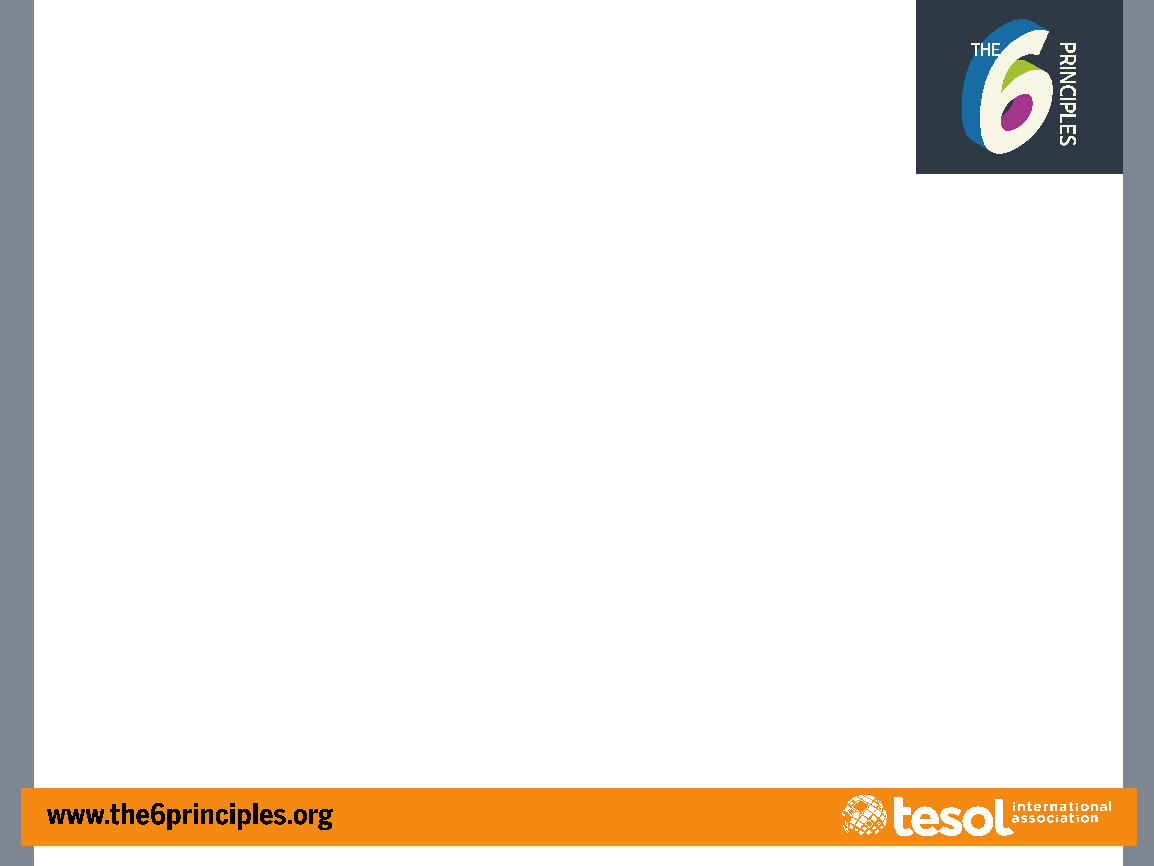 MODELING – Around the Clock
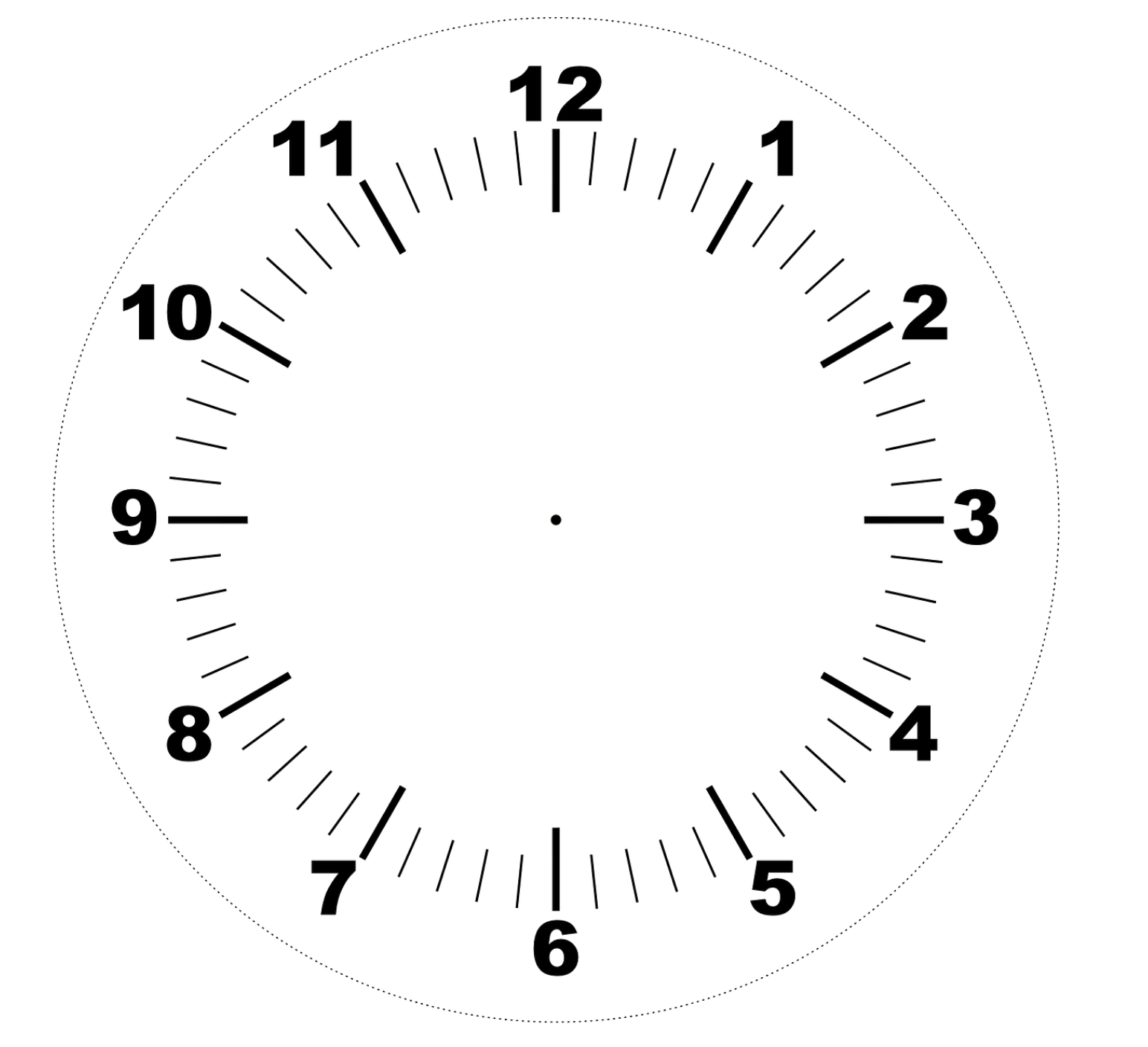 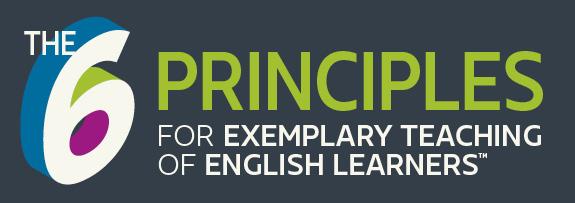 www.the6principles.org
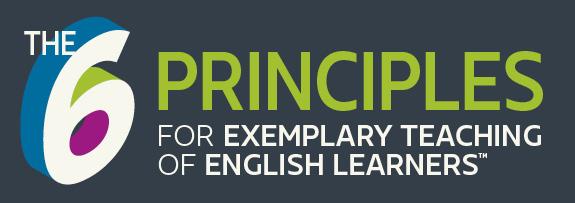 Create a Mini- Training Plan for Cascading the 6 Principles
www.the6principles.org
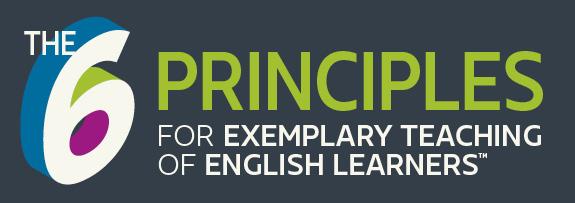 CONGRATULATIONS!
www.the6principles.org